ÇANAKKALE VALİLİĞİİl Planlama Ve Koordinasyon Müdürlüğü Çanakkale İli 2017 Yılı Yatırım Programında 8 Sektörde Toplamda 417 Proje Devam Etmektedir.Başlıca Yatırımlar.
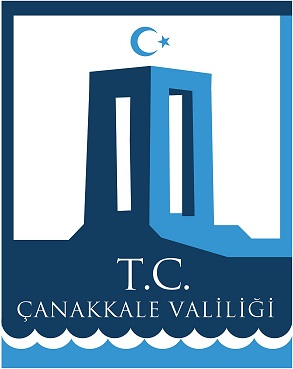 KARAYOLLARI 1.BÖLGE MÜDÜRLÜĞÜ
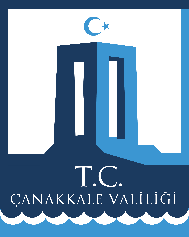 Gelibolu-Eceabat (DY Onarımı)-47,5 KM) Tek tüp Karayolu Tüneli ( 8.412m)
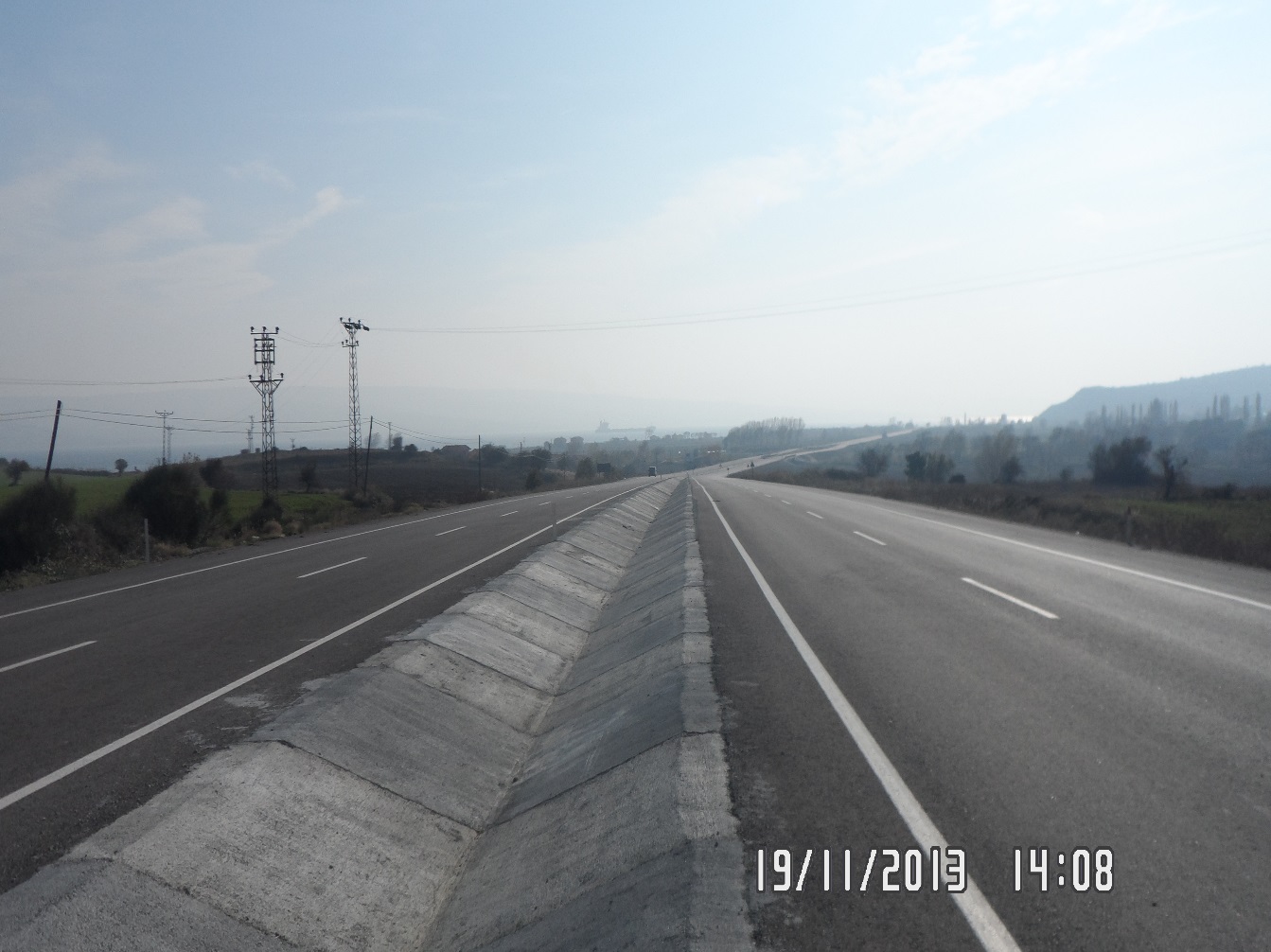 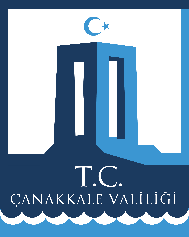 KARAYOLLARI 14. BÖLGE MÜDÜRLÜĞÜ
ÇANAKKALE – EZİNE- AYVACIK – KÜÇÜKKUYU YOLU
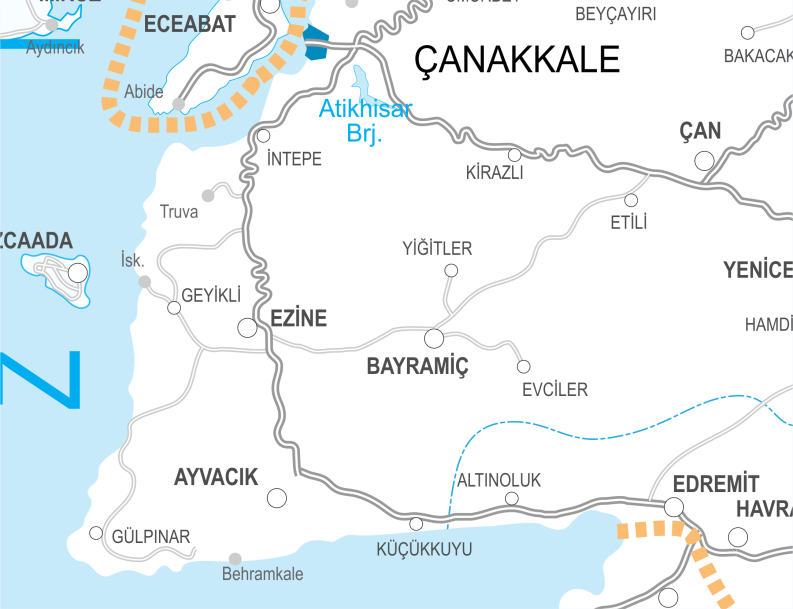 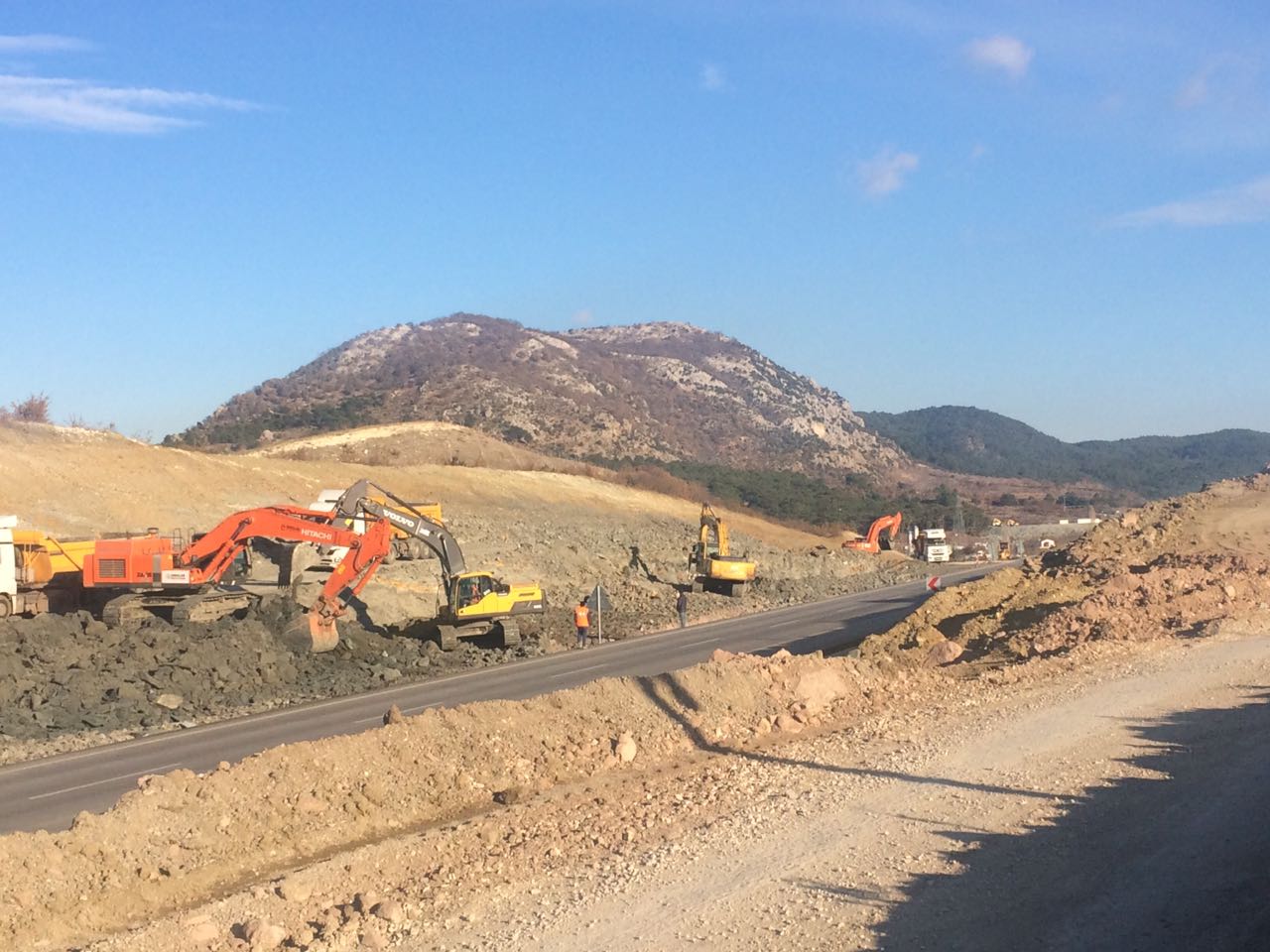 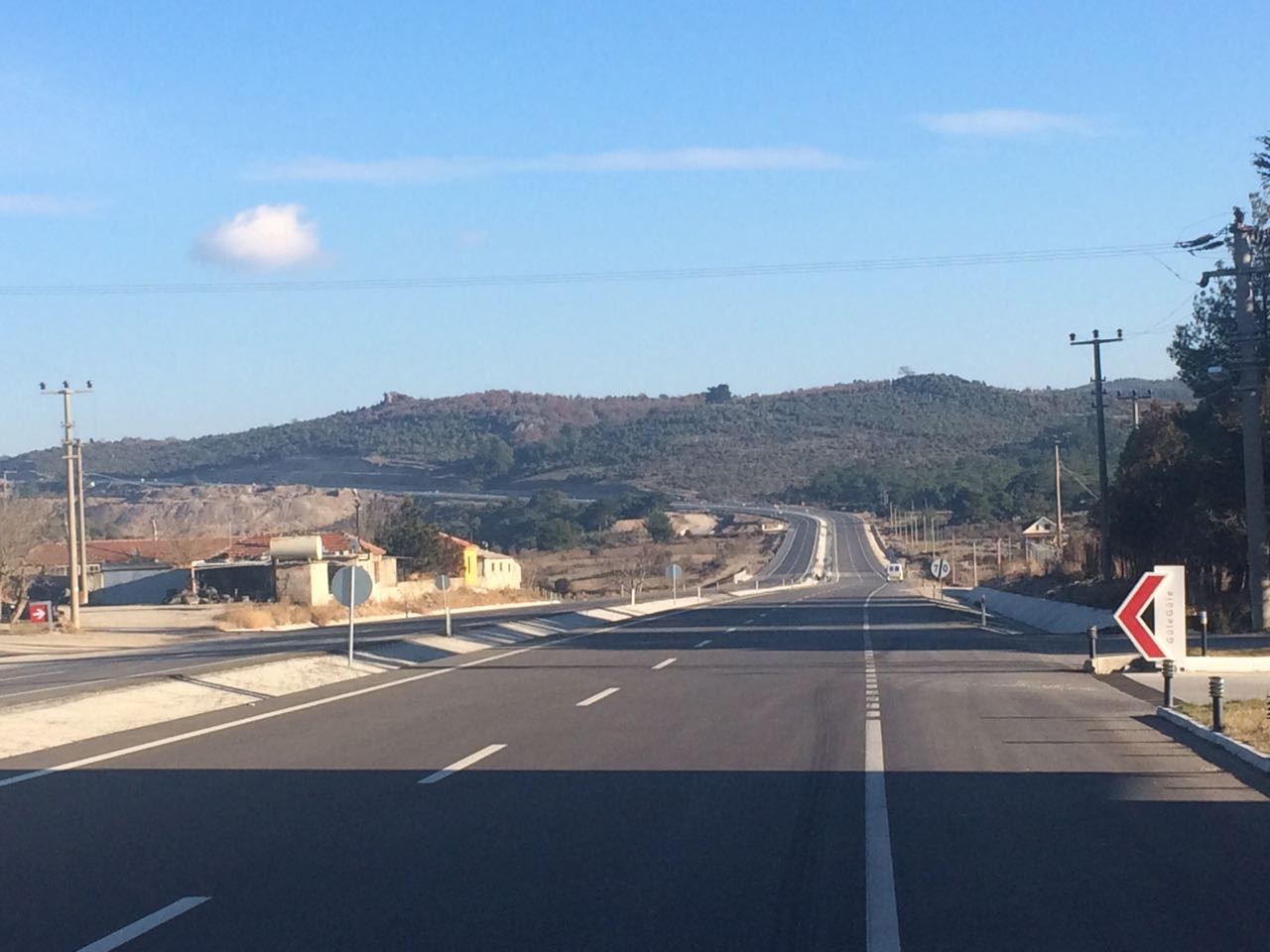 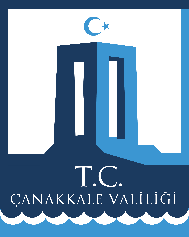 KARAYOLLARI 14. BÖLGE MÜDÜRLÜĞÜ
YENİCE-BALYA YOLU KALAN KESİMLER
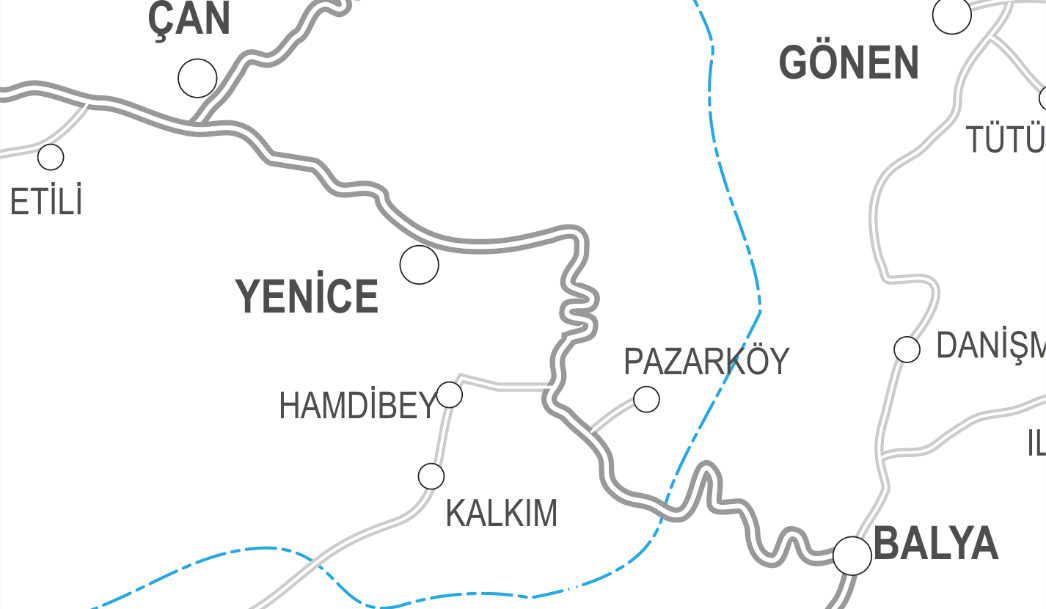 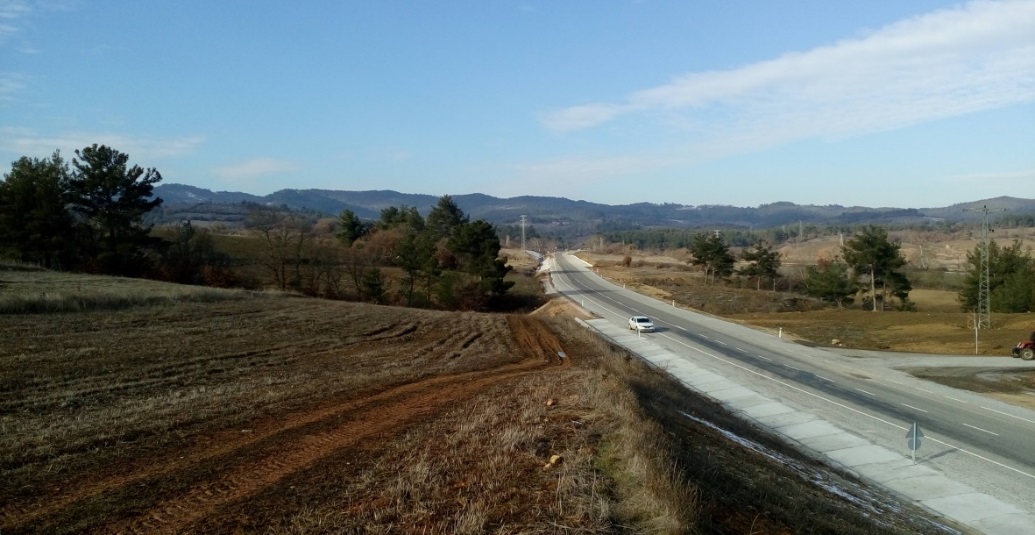 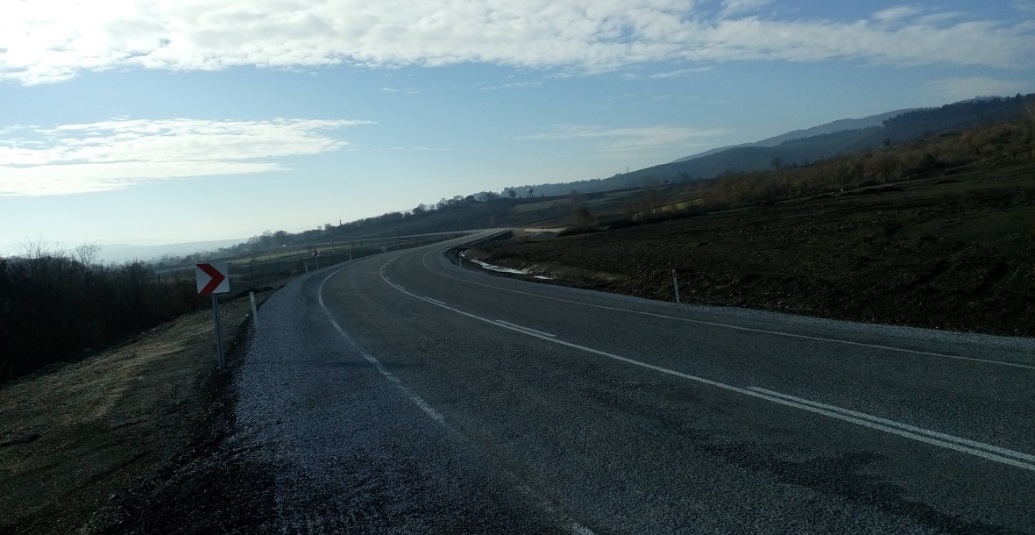 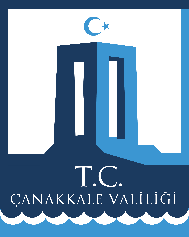 KARAYOLLARI 14. BÖLGE MÜDÜRLÜĞÜ
BAYRAMİÇ-ETİLİ-ÇAN AYR. YOLU
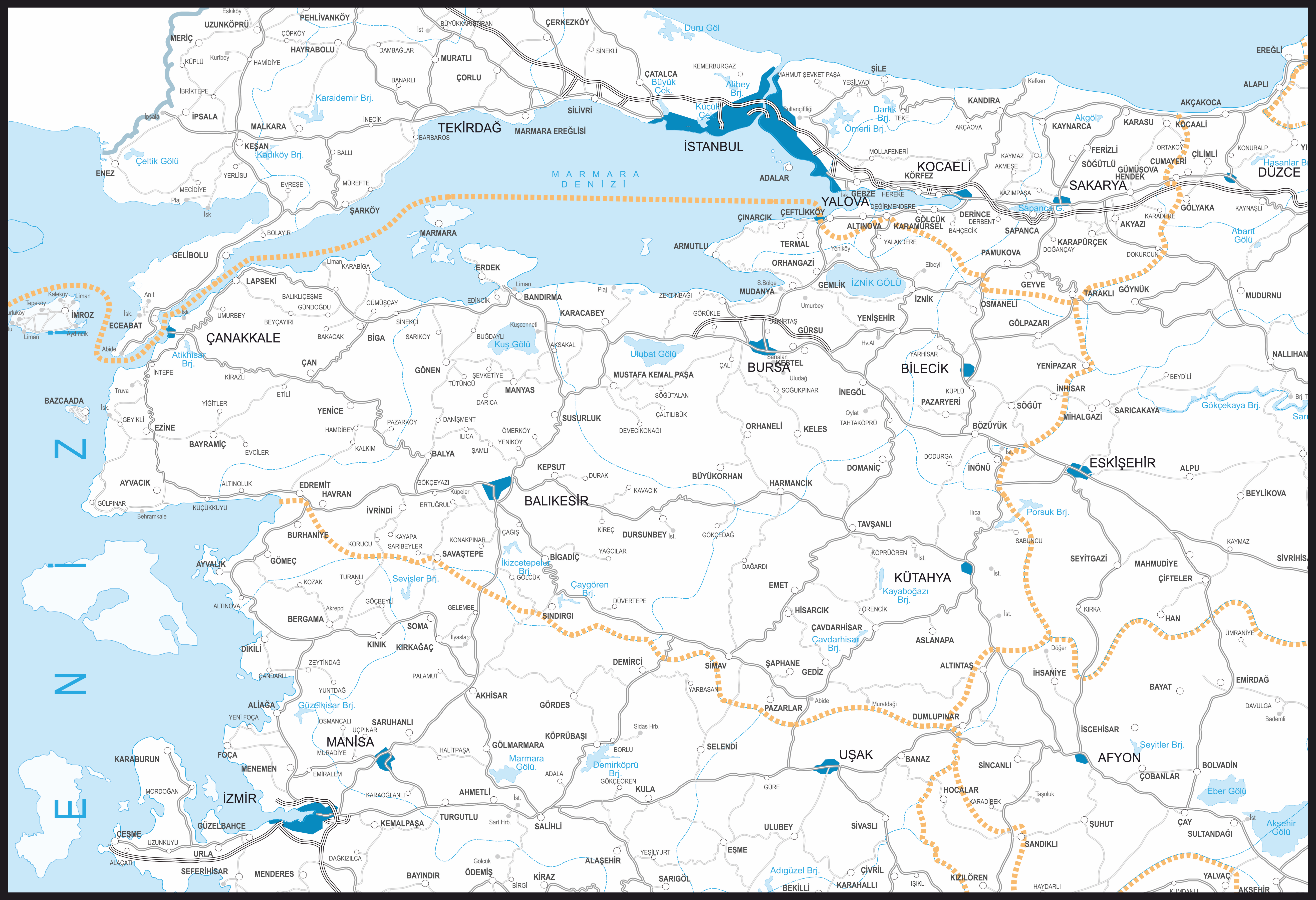 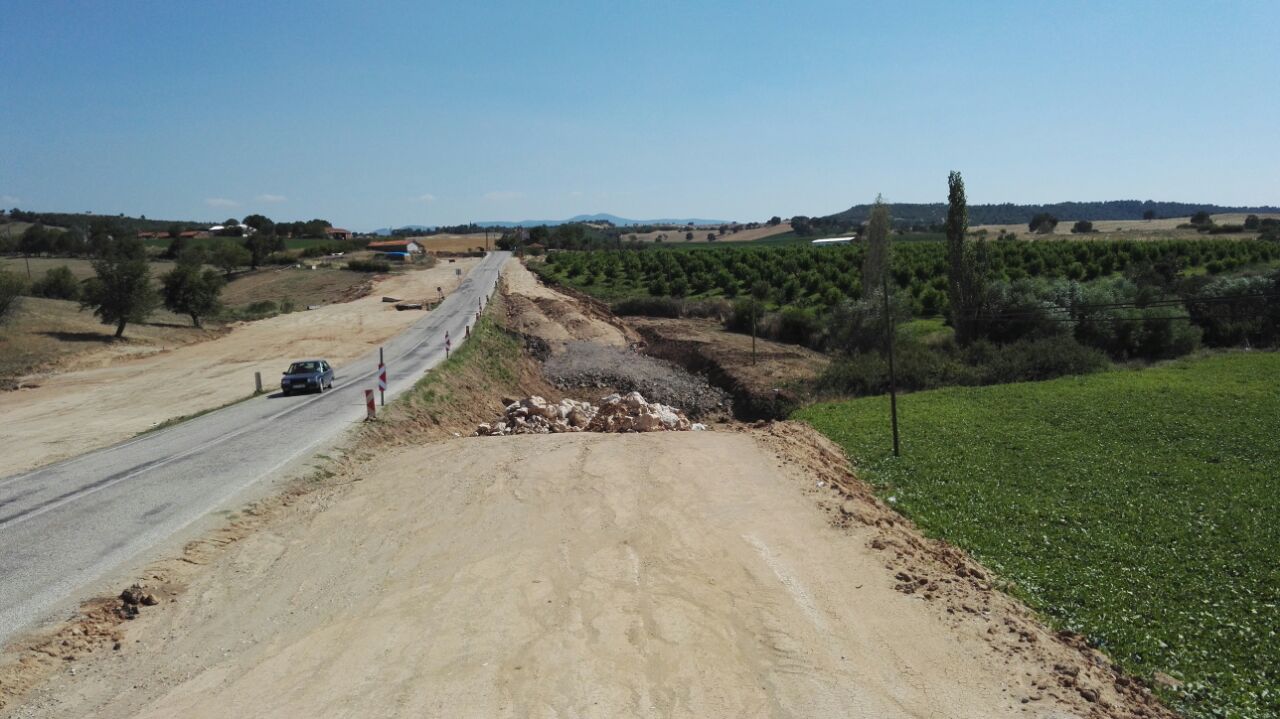 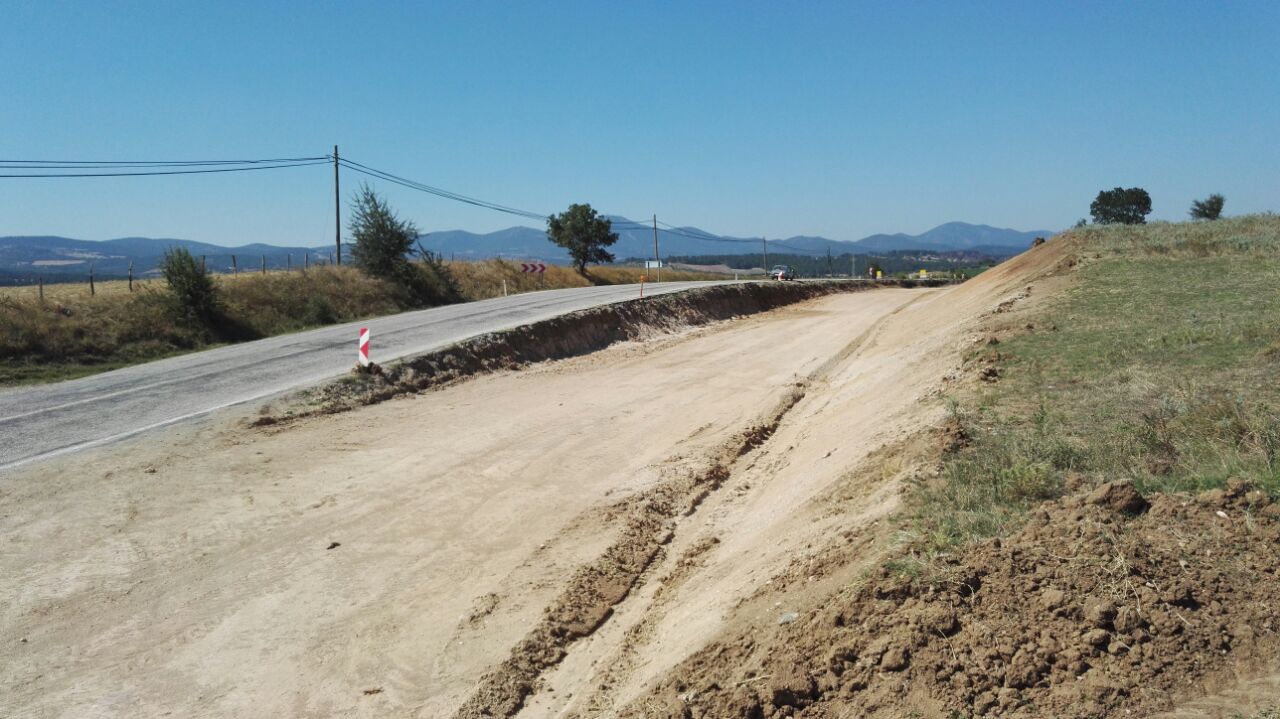 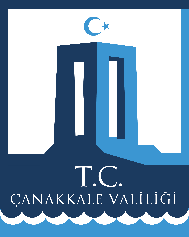 KARAYOLLARI 14. BÖLGE MÜDÜRLÜĞÜ
(BİGA-LAPSEKİ) AYR.-KARABİGA YOLU BSK KAPLAMALI TAMAMLANMASI
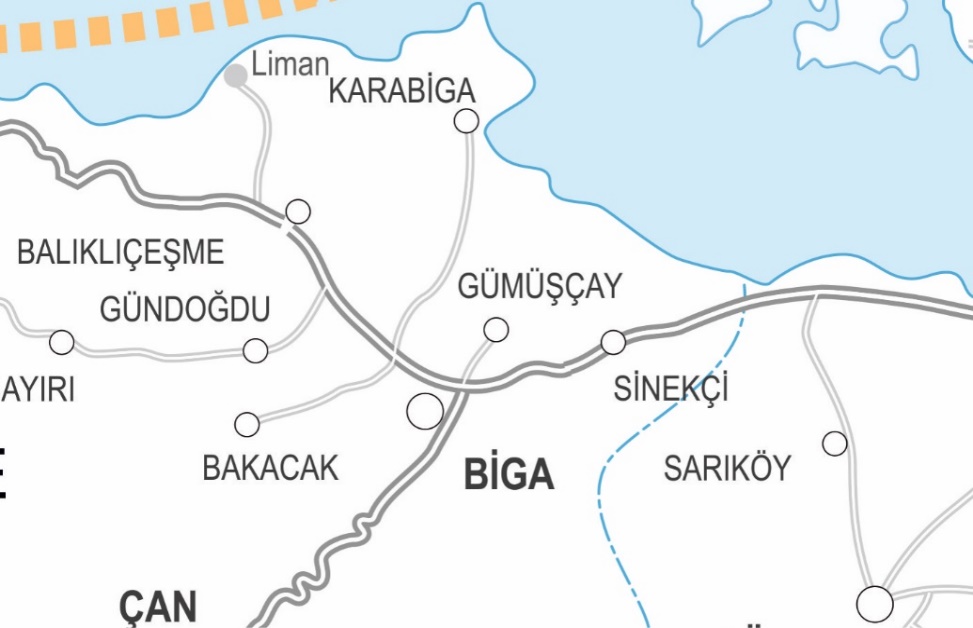 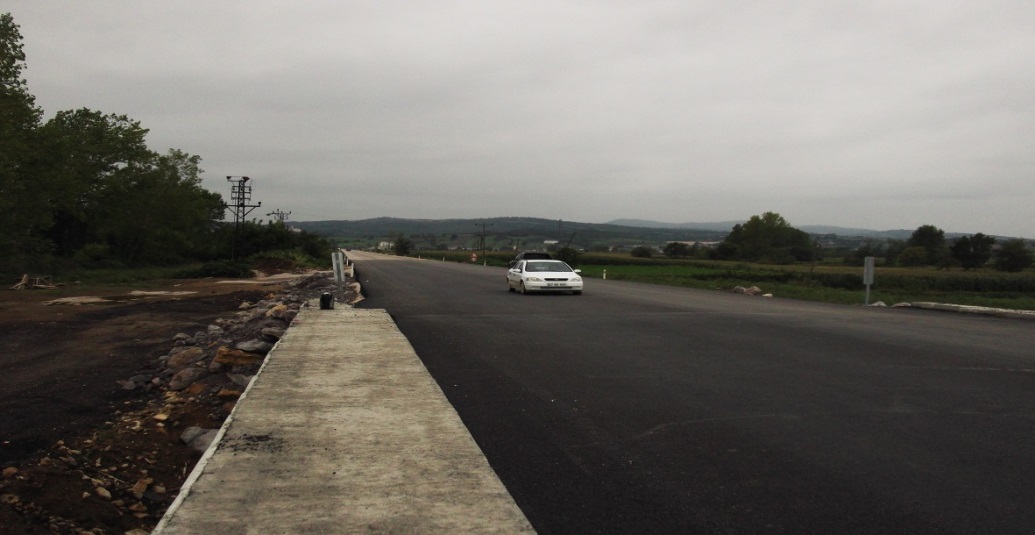 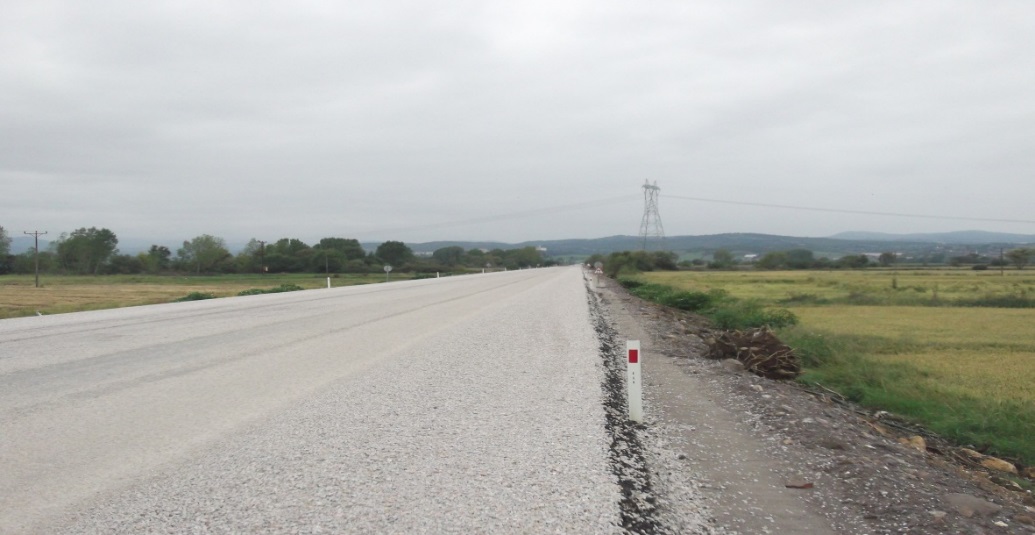 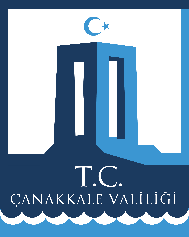 KARAYOLLARI 14. BÖLGE MÜDÜRLÜĞÜ
GÖKÇEADA YOLLARI MUHTELİF KESİMLER BSK KAPLAMALI YAPIM İŞİ
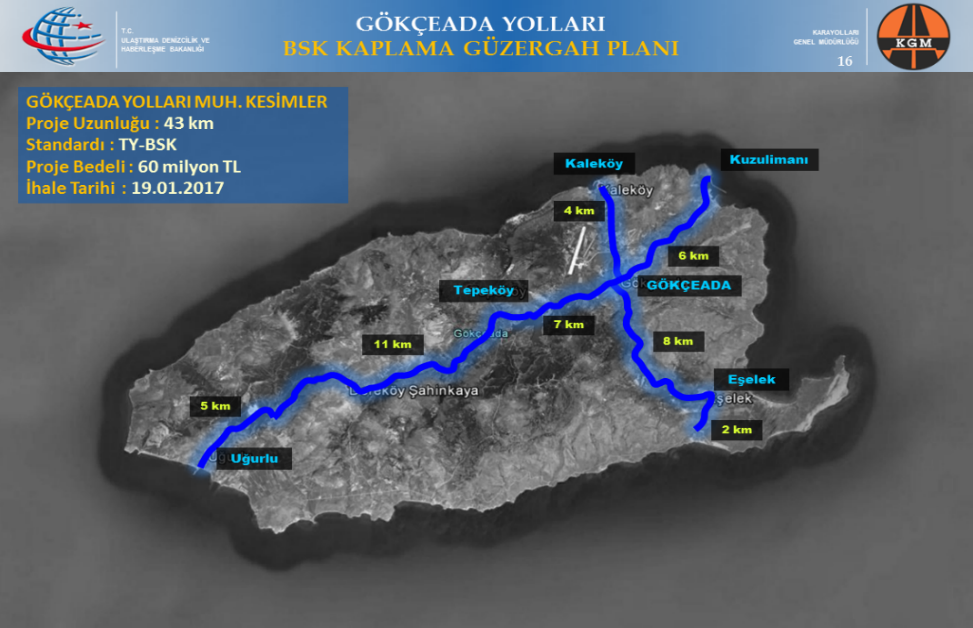 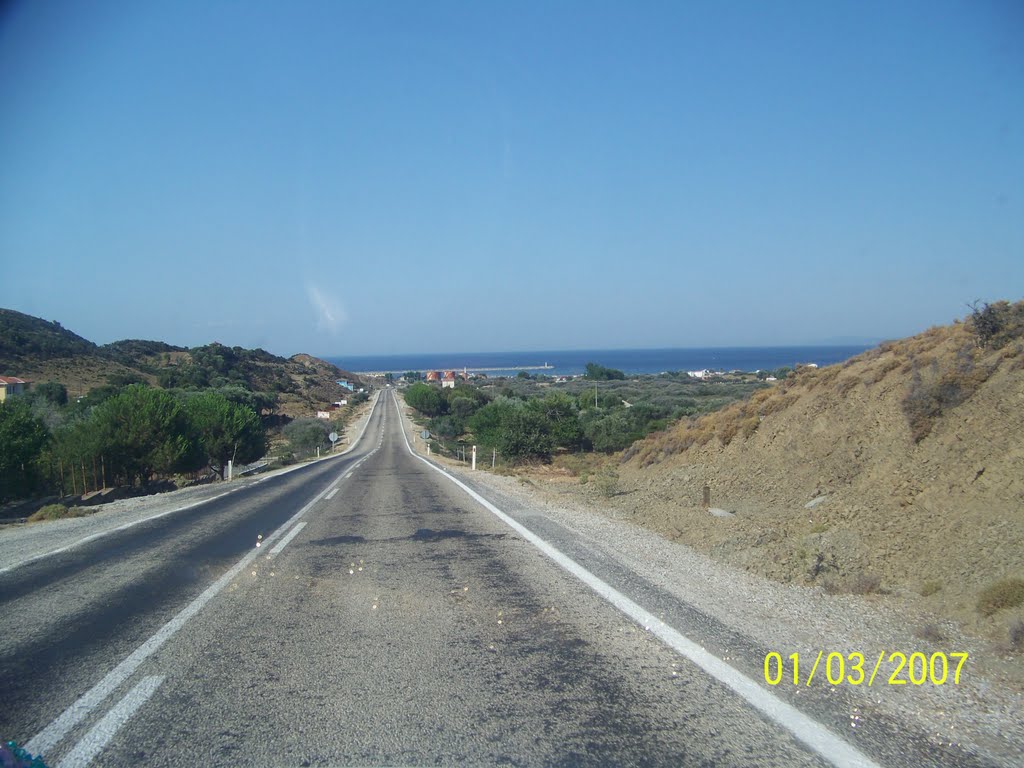 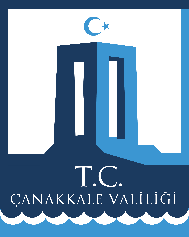 KARAYOLLARI 14. BÖLGE MÜDÜRLÜĞÜ
BALIKLIÇEŞME-BİGA-SİNEKÇİ BSK KAPLAMA İKMAL
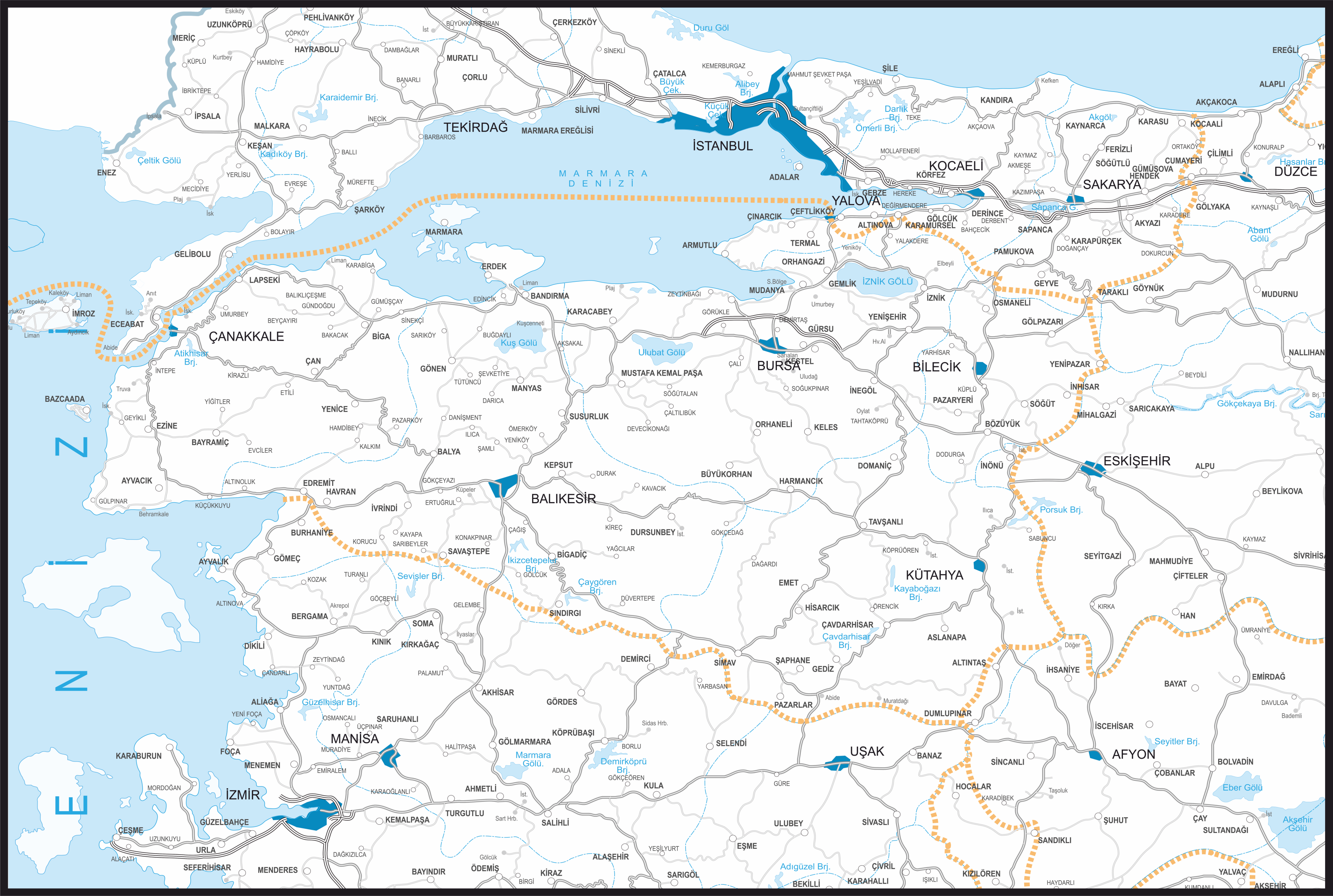 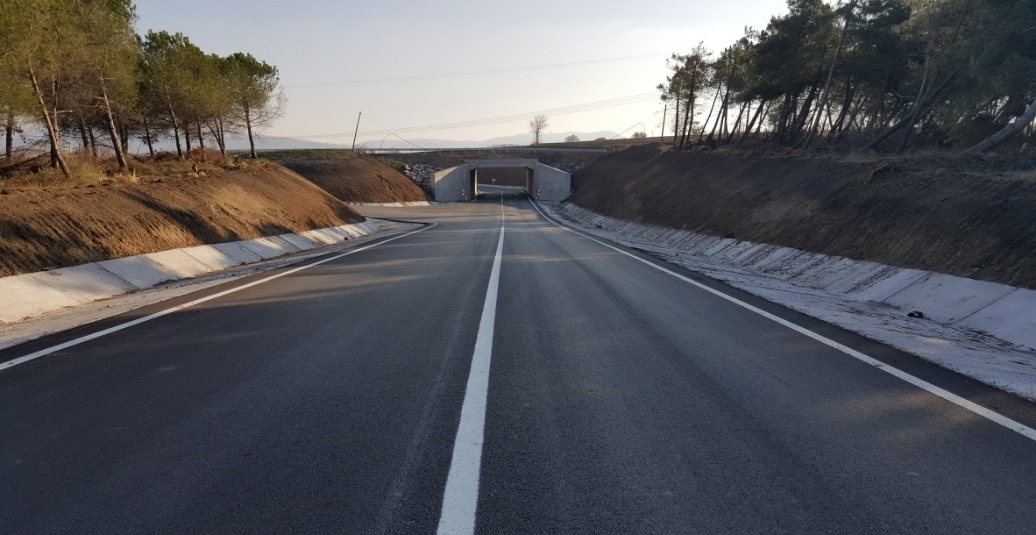 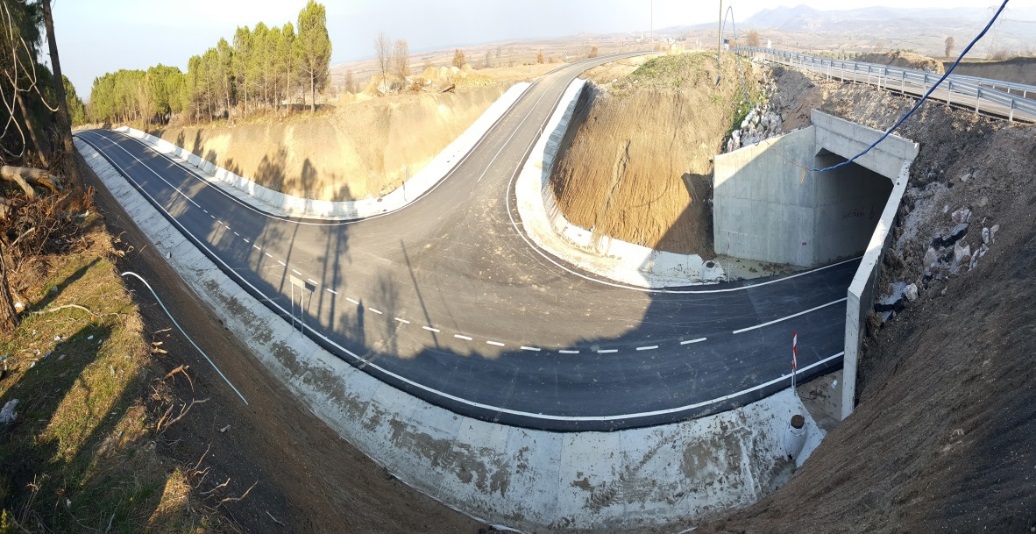 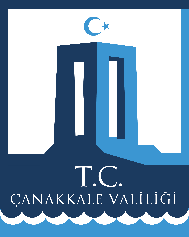 KARAYOLLARI 14. BÖLGE MÜDÜRLÜĞÜ
EZİNE-GEYİKLİ-İSKELE YOLU BSK KAPLAMA İŞİ
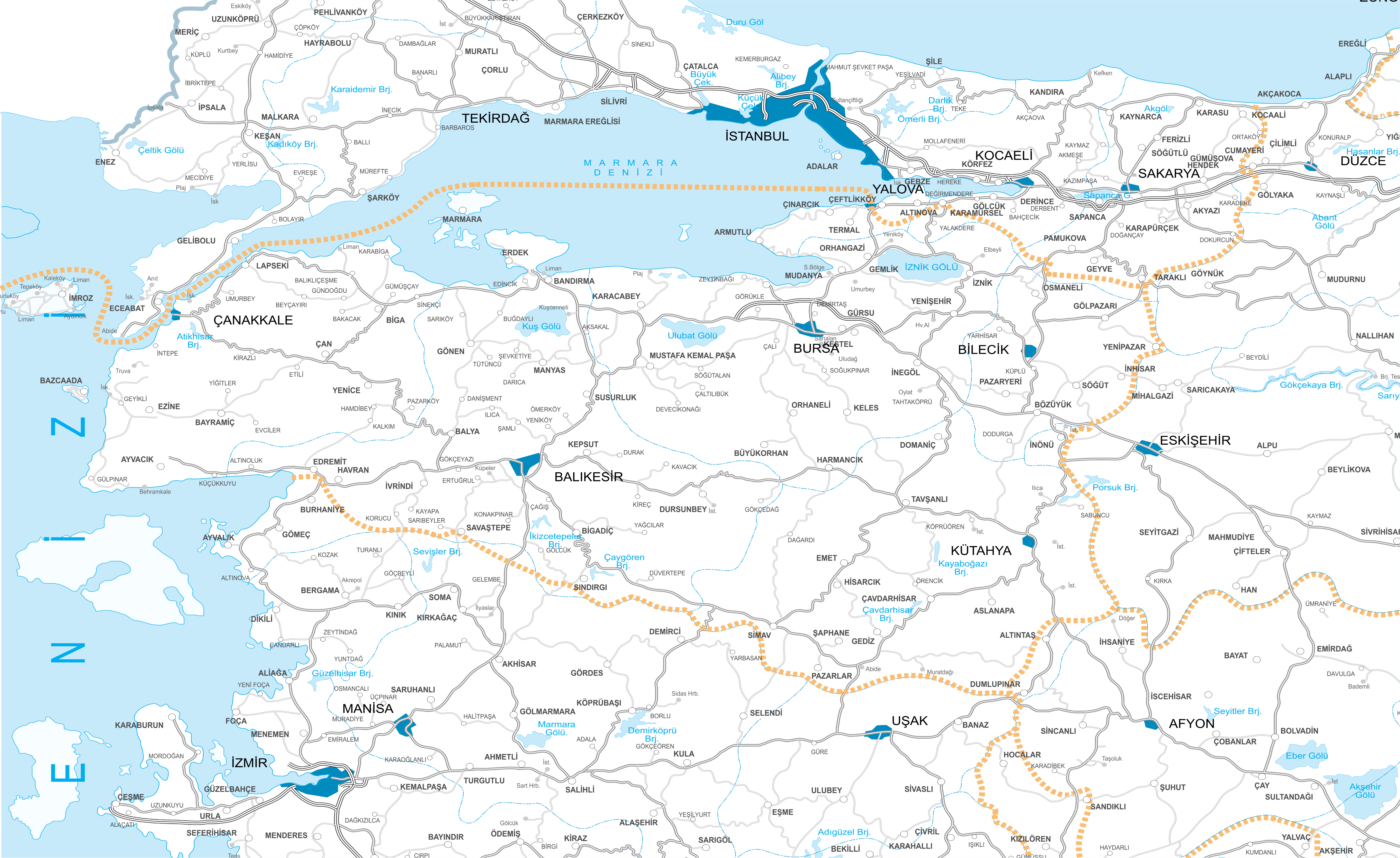 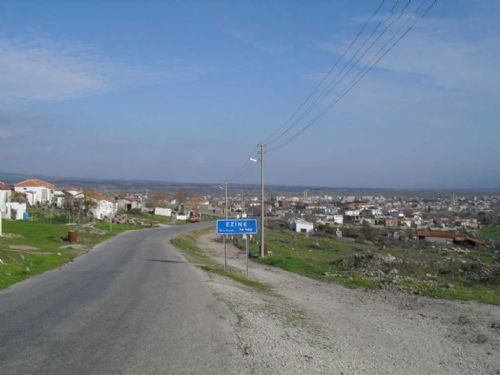 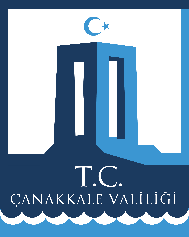 KARAYOLLARI 14. BÖLGE MÜDÜRLÜĞÜ
BAYRAMİÇ-ETİLİ-ÇAN AYR. YOLU KÖPRÜLERİ YAPIM İŞİ
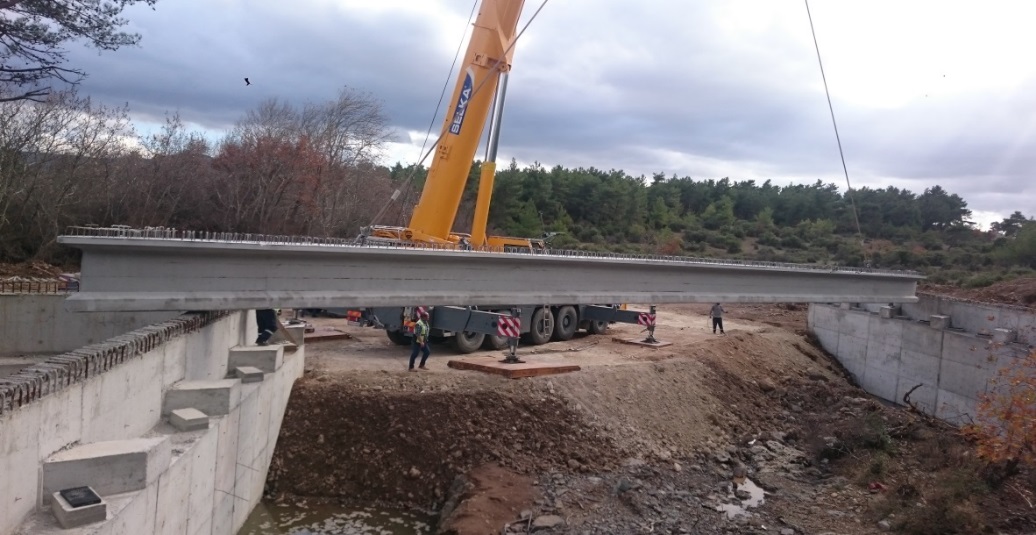 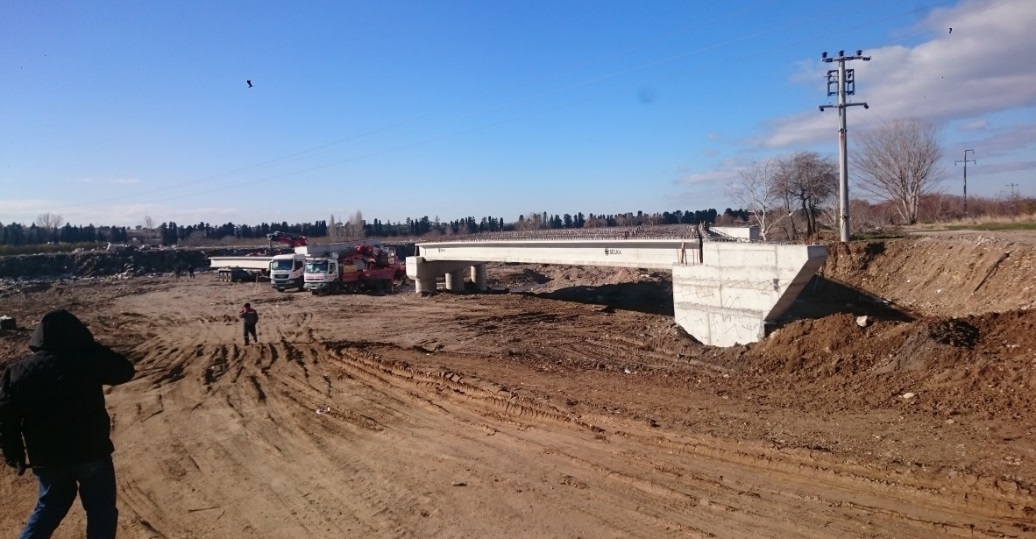 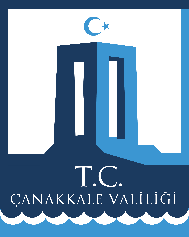 KAMU-ÖZEL SEKTÖR ORTAKLIĞI BÖLGE MÜDÜRLÜĞÜ (KÖSOB)
MALKARA-ÇANAKKALE OTOYOLU (1915 ÇANAKKALE KÖPRÜSÜ  DAHİL)
YAP-İŞLET DEVRET PROJESİ (101 Km)
ÇANAKKALE 1915 KÖPRÜSÜ
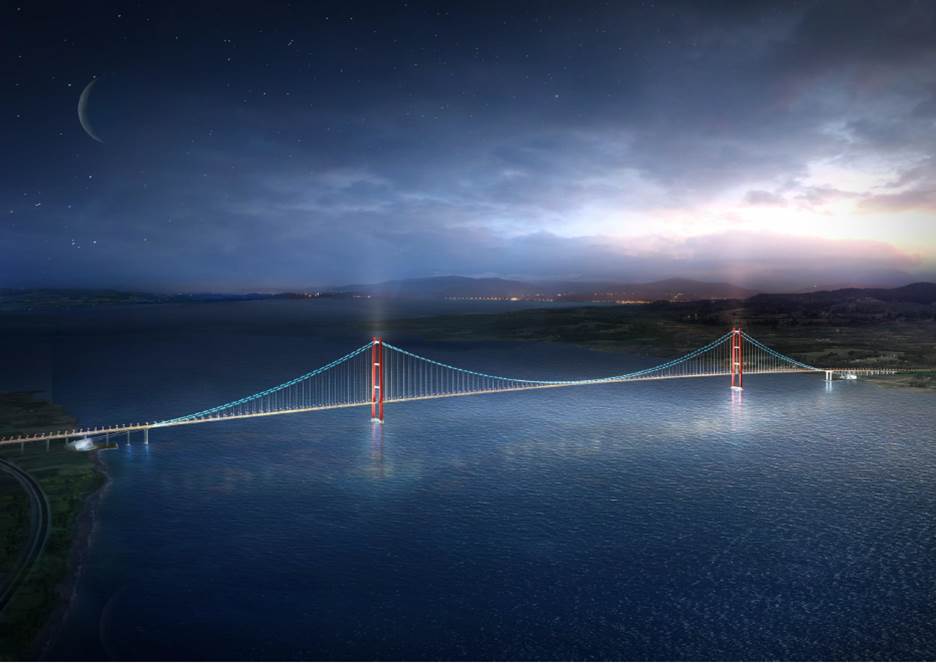 Sütlüce
Şekerkaya
Köprü Uzunluğu 	   : 4.608 m
Orta Açıklık	   : 2.023 m
Platform Genişliği  : 2 x 3 Şerit
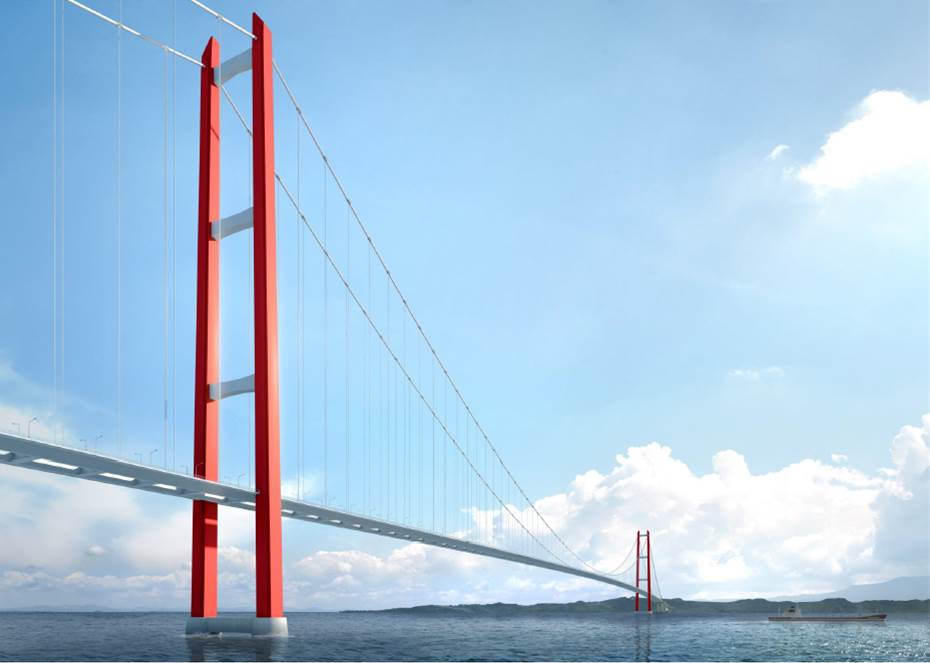 Çanakkale İli  	   : 71,5 Km.  Otoyol Ana Gövde  + 11 Km. Bağlantı Yolu  = 82,5 Km
Tekirdağ İli	   : 16,5 Km.  Otoyol Ana Gövde  +   2 Km. Bağlantı Yolu  = 18,5 Km
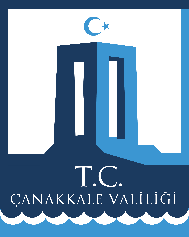 MALKARA-ÇANAKKALE OTOYOLU (1915 ÇANAKKALE KÖPRÜSÜ  DAHİL)
YAP-İŞLET DEVRET PROJESİ (101 Km)
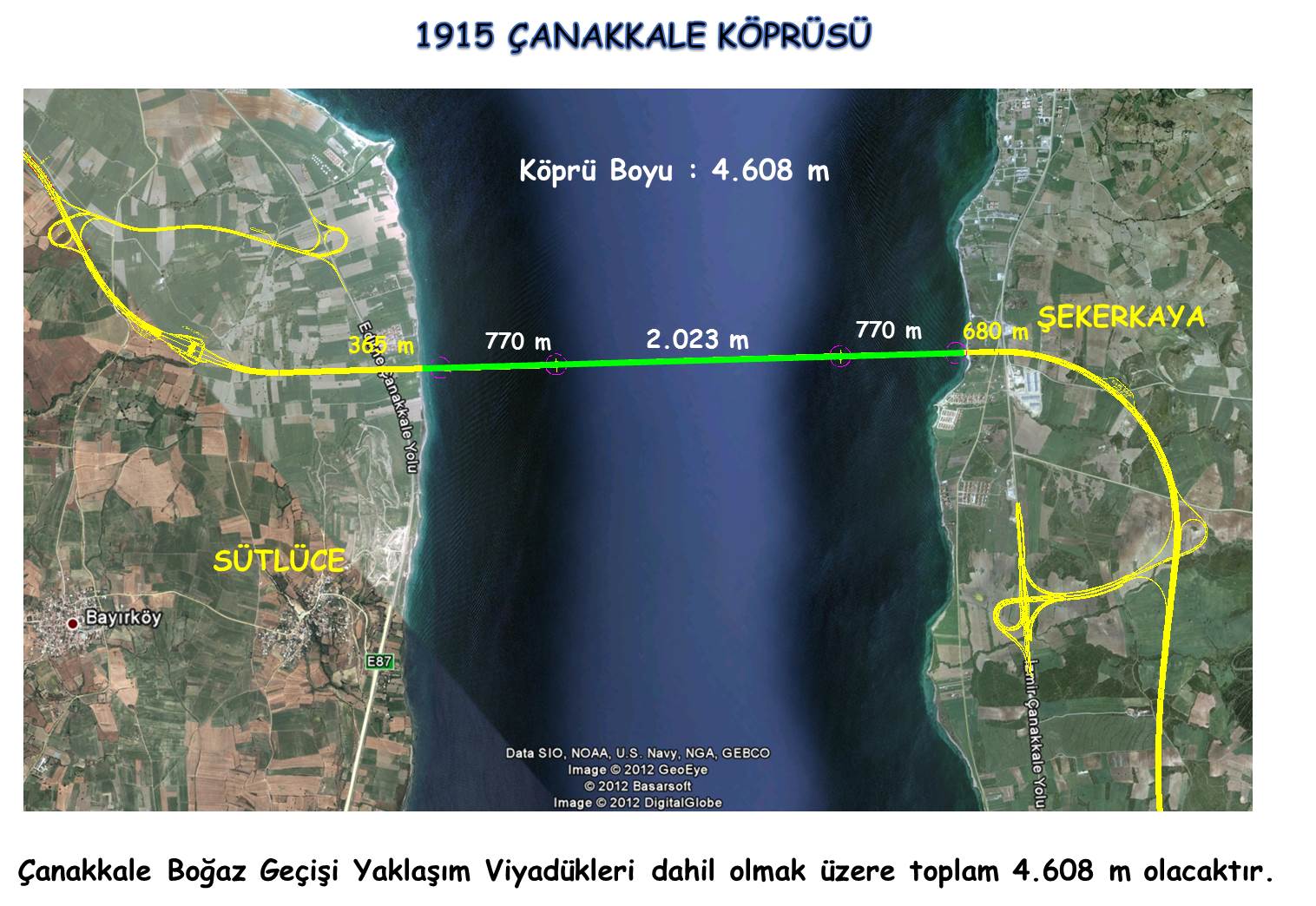 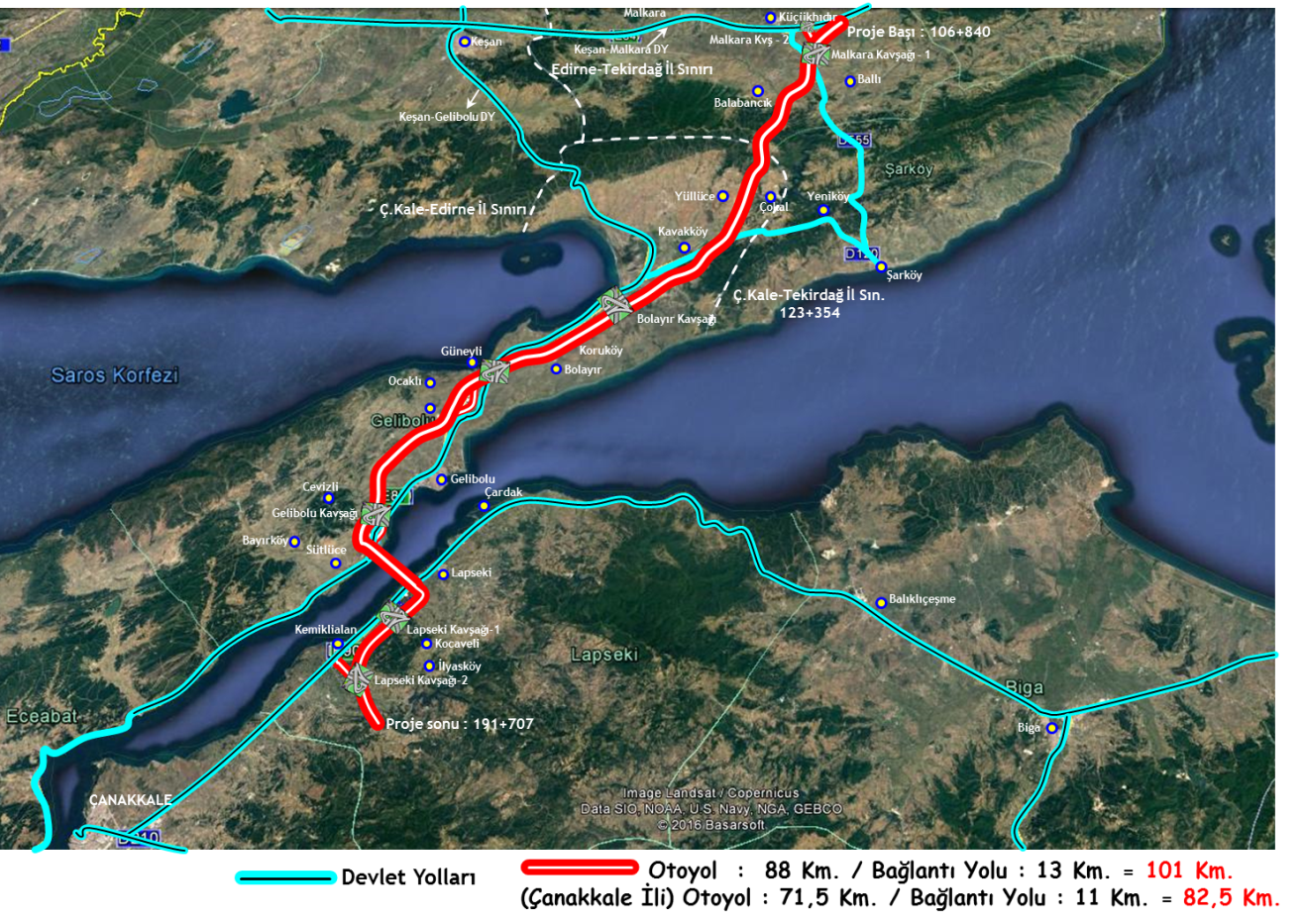 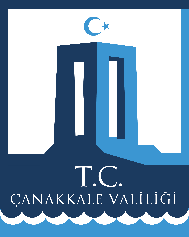 MALKARA-ÇANAKKALE OTOYOLU (1915 ÇANAKKALE KÖPRÜSÜ  DAHİL)
YAP-İŞLET DEVRET PROJESİ (101 Km)
Bu proje kapsamında ;
    1 Adet Asma Köprü, 
    2 Adet Yaklaşım Viyadüğü,
    4 Adet Betonarme Viyadük,
  49 Adet Köprü, (Üst Geçit ve Köprü)
  43 Adet Alt Geçit,
115 Adet Menfez, (Hidrolik Amaçlı)
    6 Adet Kavşak,
    4 Adet Otoyol Hizmet Tesisi,
    2 Adet Bakım İşletme Merkezi inşa edilecektir.
TAHMİNİ KAMULAŞTIRMA DURUM TABLOSU
(Km : 105+000 – 194+769)
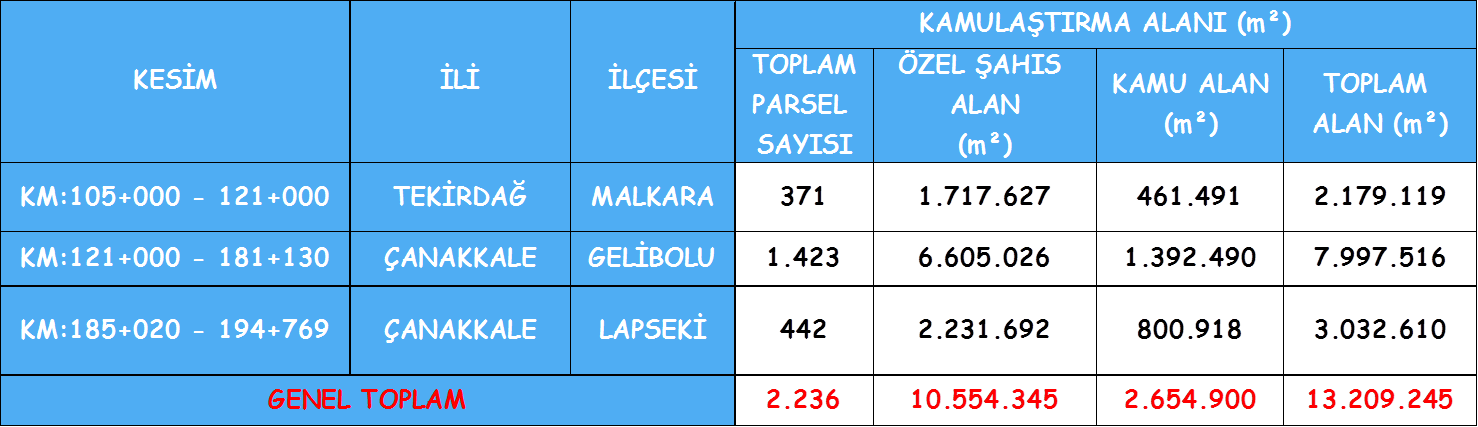 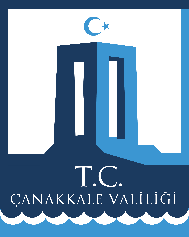 MALKARA-ÇANAKKALE OTOYOLU (1915 ÇANAKKALE KÖPRÜSÜ  DAHİL)
YAP-İŞLET DEVRET PROJESİ (101 Km)
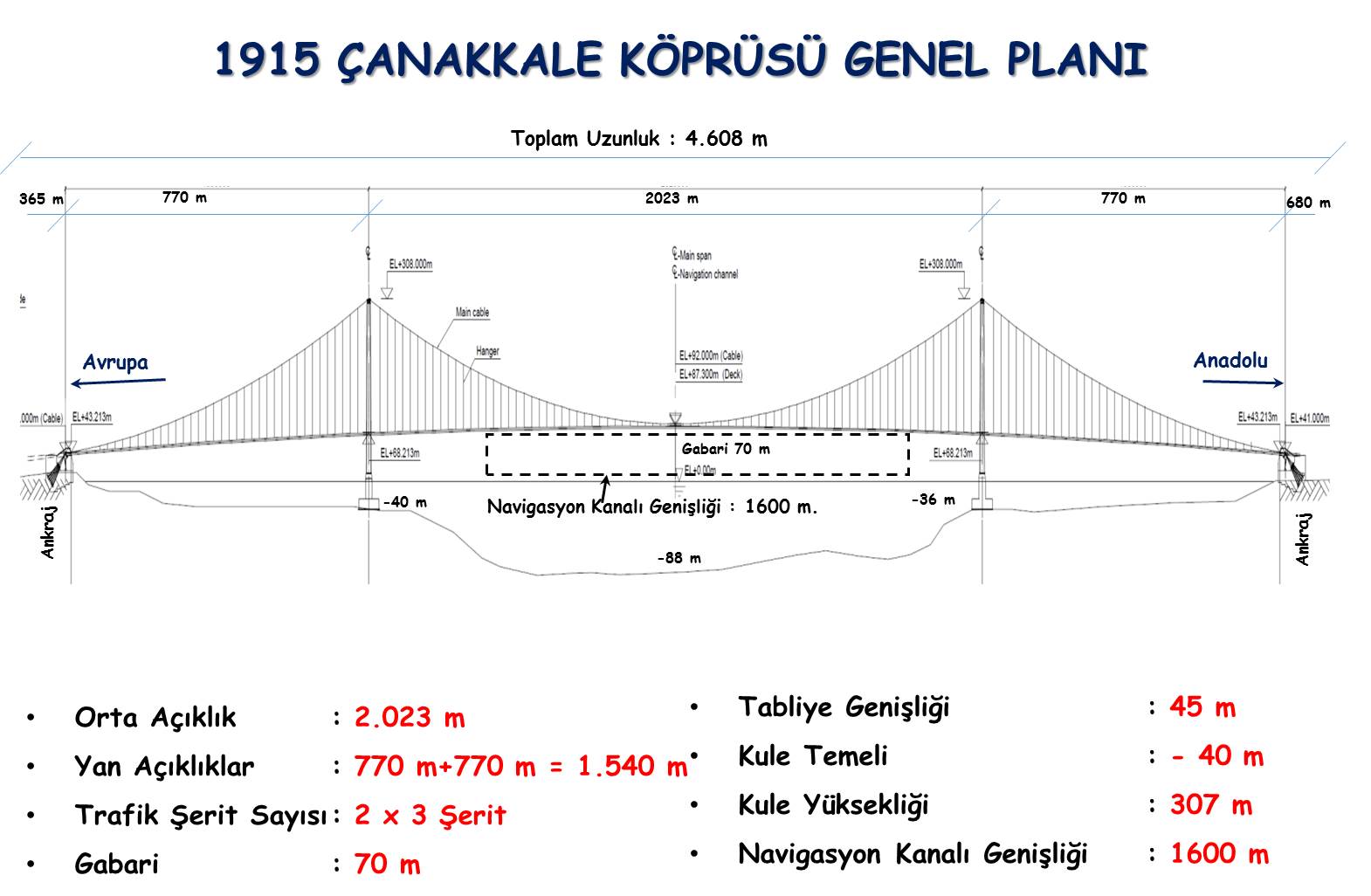 DSİ 25. BÖLGE MÜDÜRLÜĞÜ
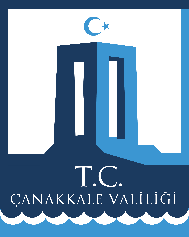 TAŞOLUK PROJESİ/Biga Taşoluk Sulaması
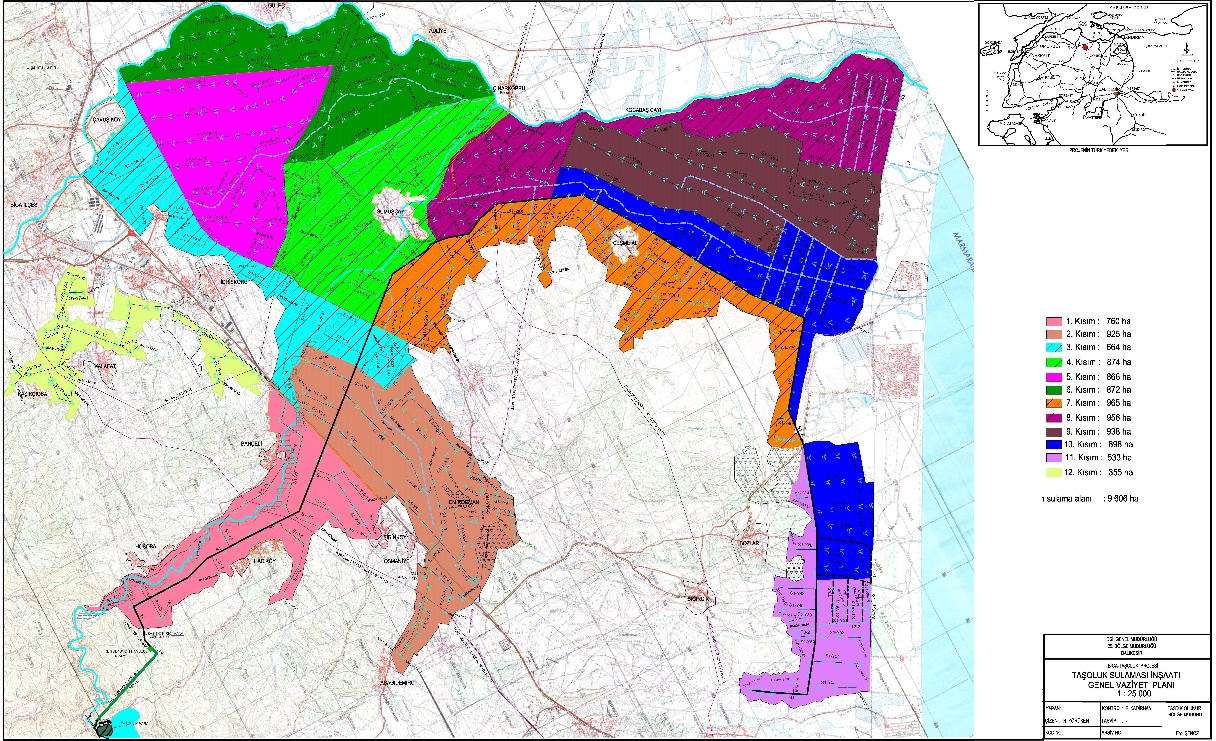 Proje-Yatırımın Görselleri-2
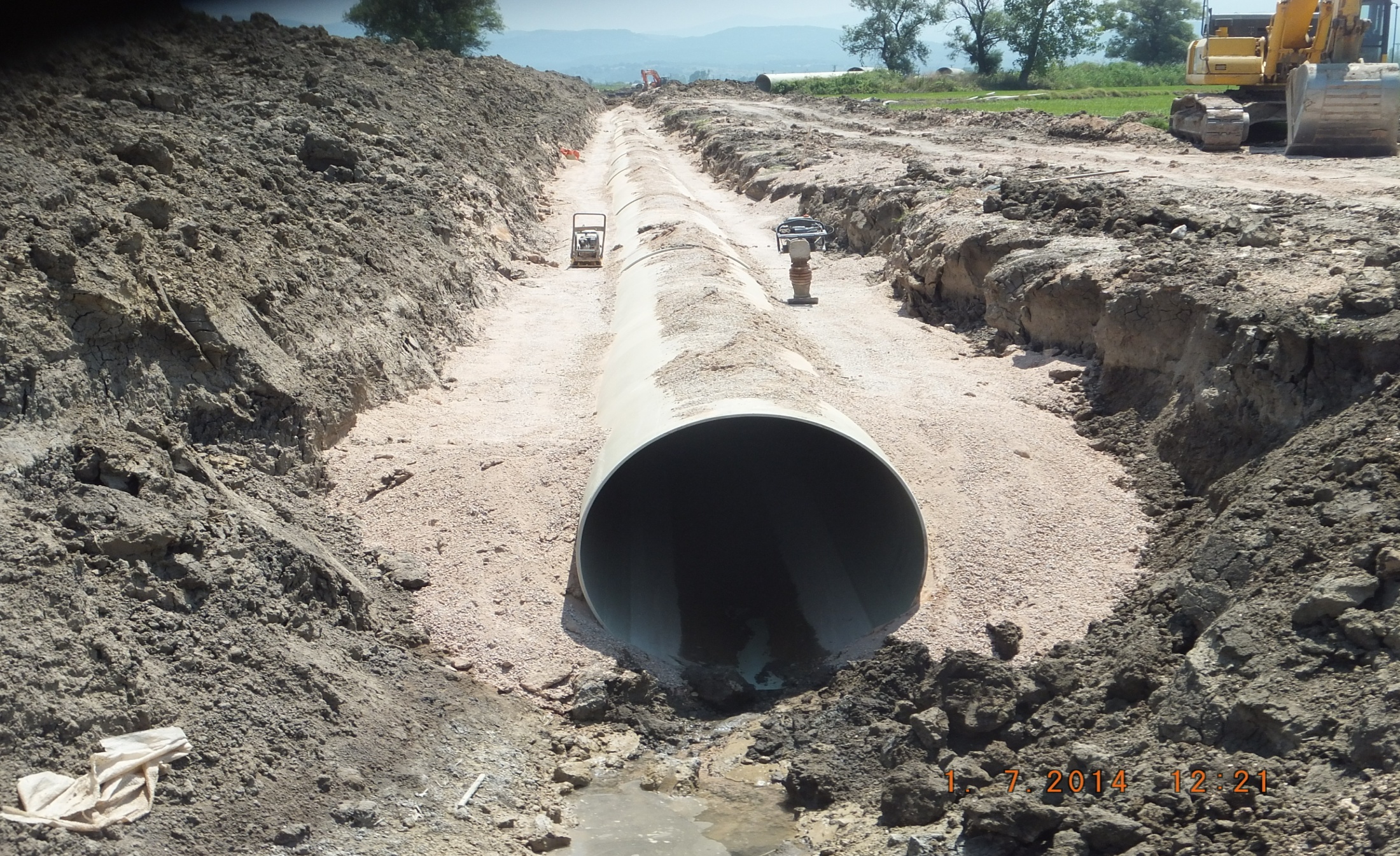 DSİ 25. BÖLGE MÜDÜRLÜĞÜ
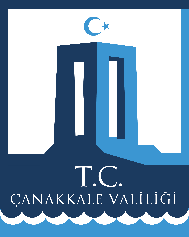 GELİBOLU-GÖKBÜET PROJESİ/Evreşe Kavak Ovası Sulaması
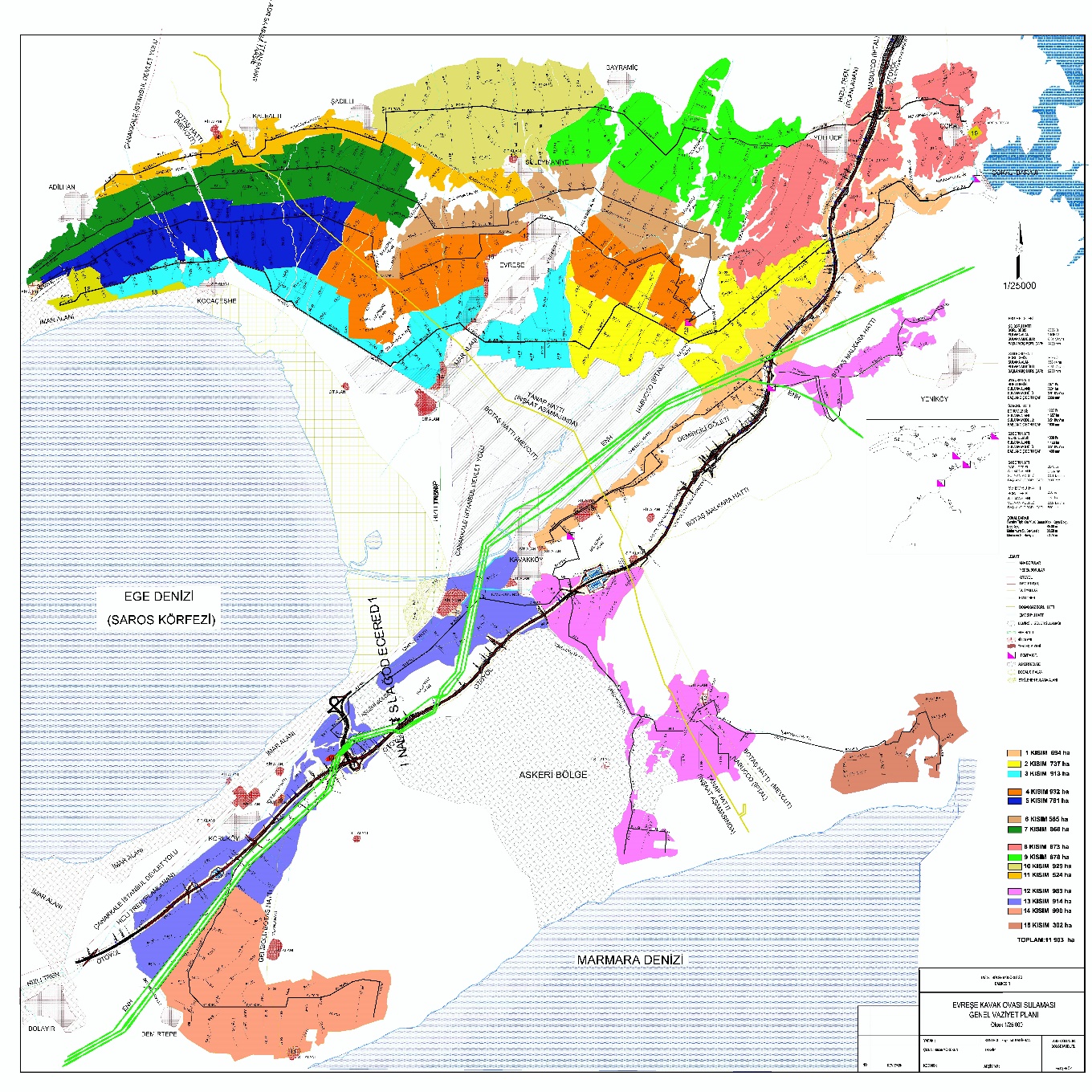 Proje-Yatırımın Görselleri-1
Proje-Yatırımın Görselleri-2
DSİ 25. BÖLGE MÜDÜRLÜĞÜ
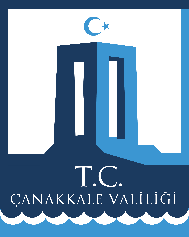 ÇANAKKALE İÇMESUYU PROJESİ/Çanakkale İçmesuyu 2 Kademe Arıtma Tesisi
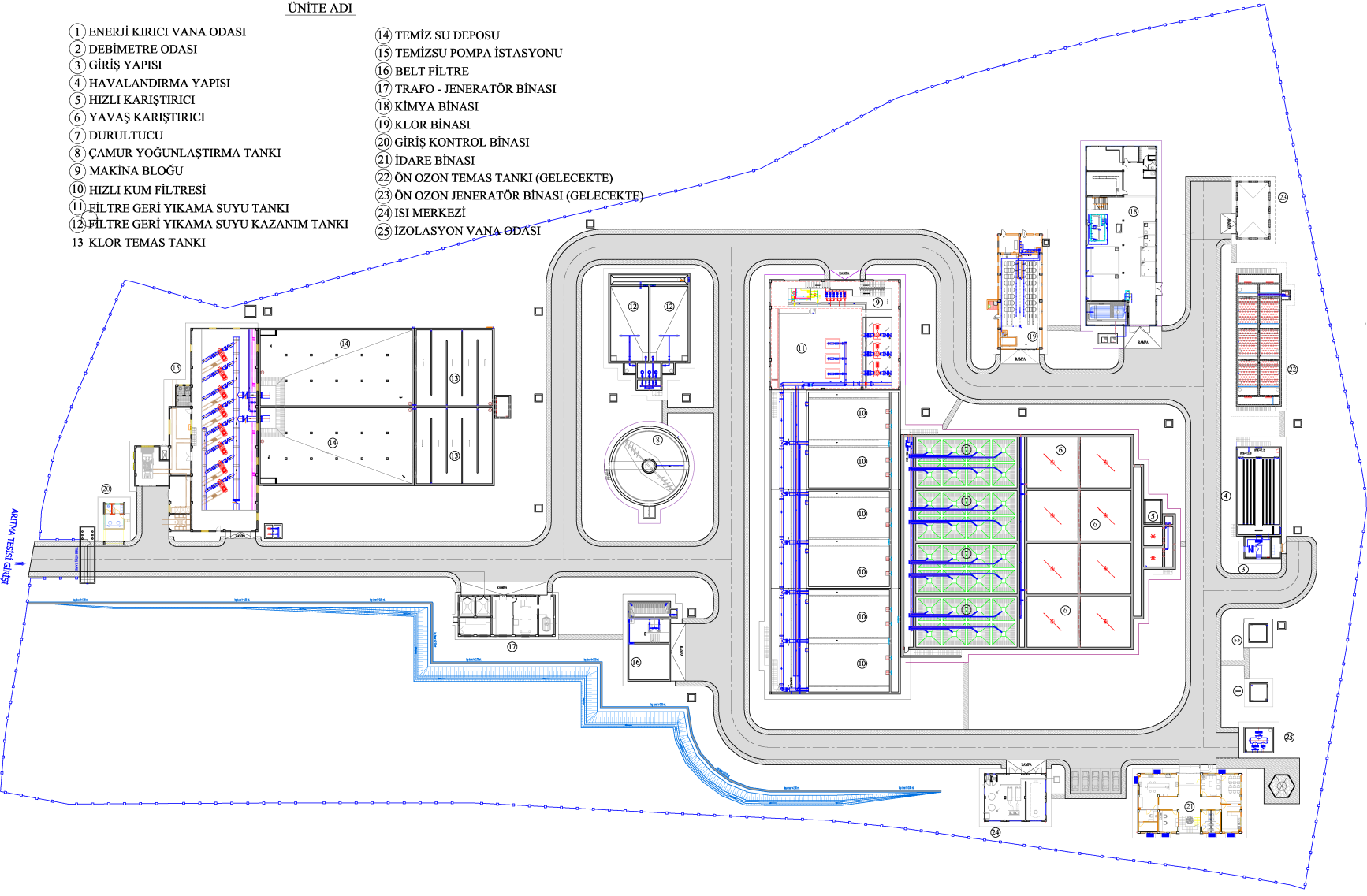 Proje-Yatırımın Görselleri-1
Proje-Yatırımın Görselleri-2
DSİ 25. BÖLGE MÜDÜRLÜĞÜ
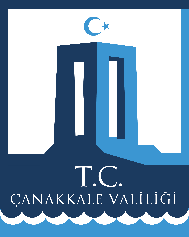 Bayramiç Zeytinli Göleti ve Sulaması, Yenice Torhasan ve Biga Kaldırımbaşı Göleti Sulamaları 2.Kısım
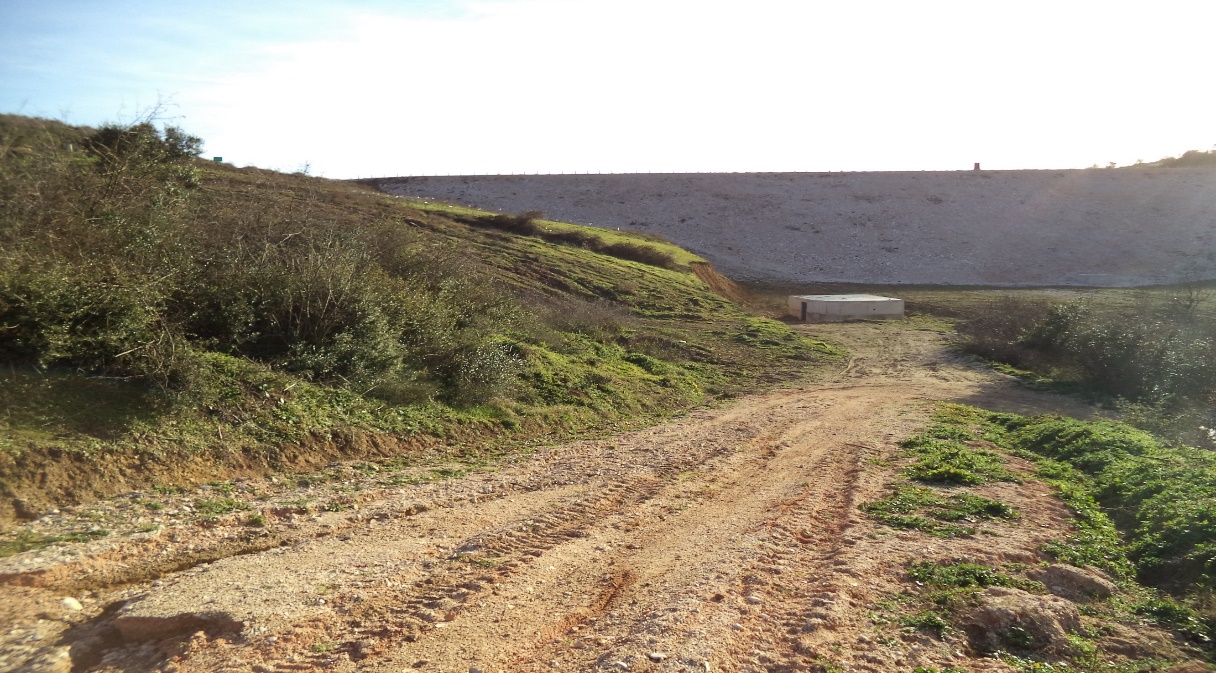 Proje-Yatırımın Görselleri-1
Kaldırımbaşı Göleti
Proje-Yatırımın Görselleri-2
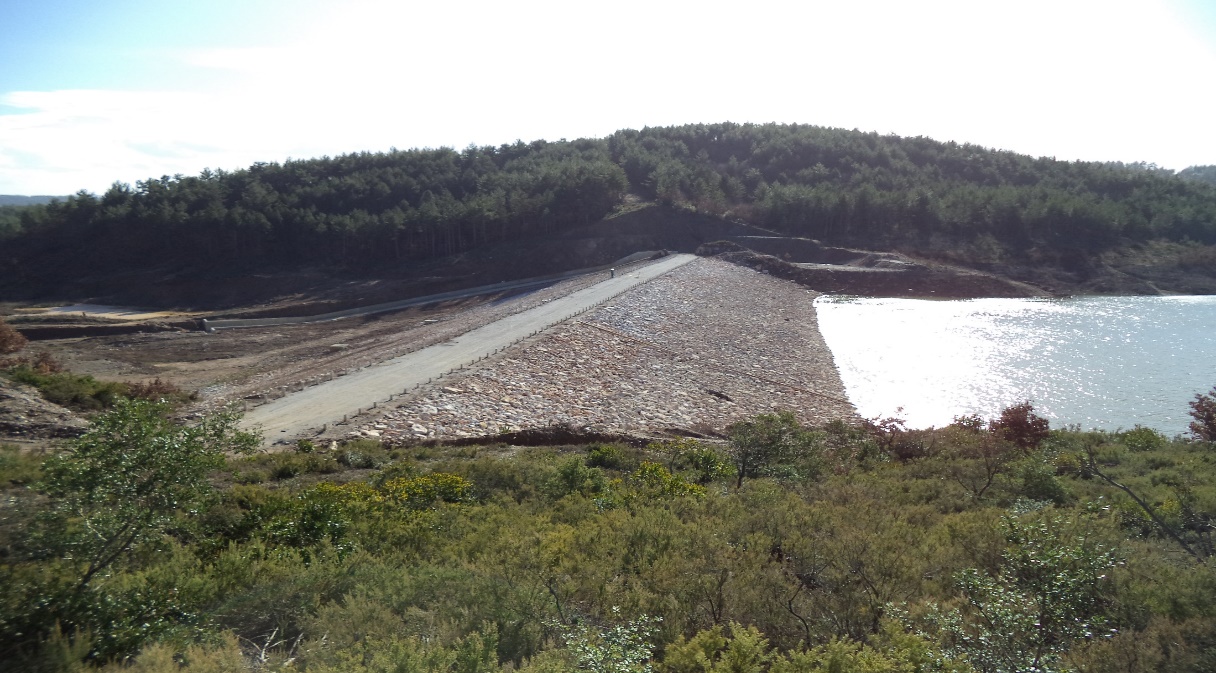 Torhasan Göleti
DSİ 25. BÖLGE MÜDÜRLÜĞÜ
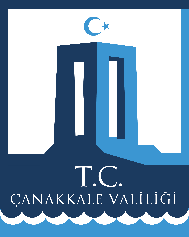 Bayramiç Yassıbağ Göleti ve Sulaması ve Ayvacık Çamköy Göleti ve Sulaması
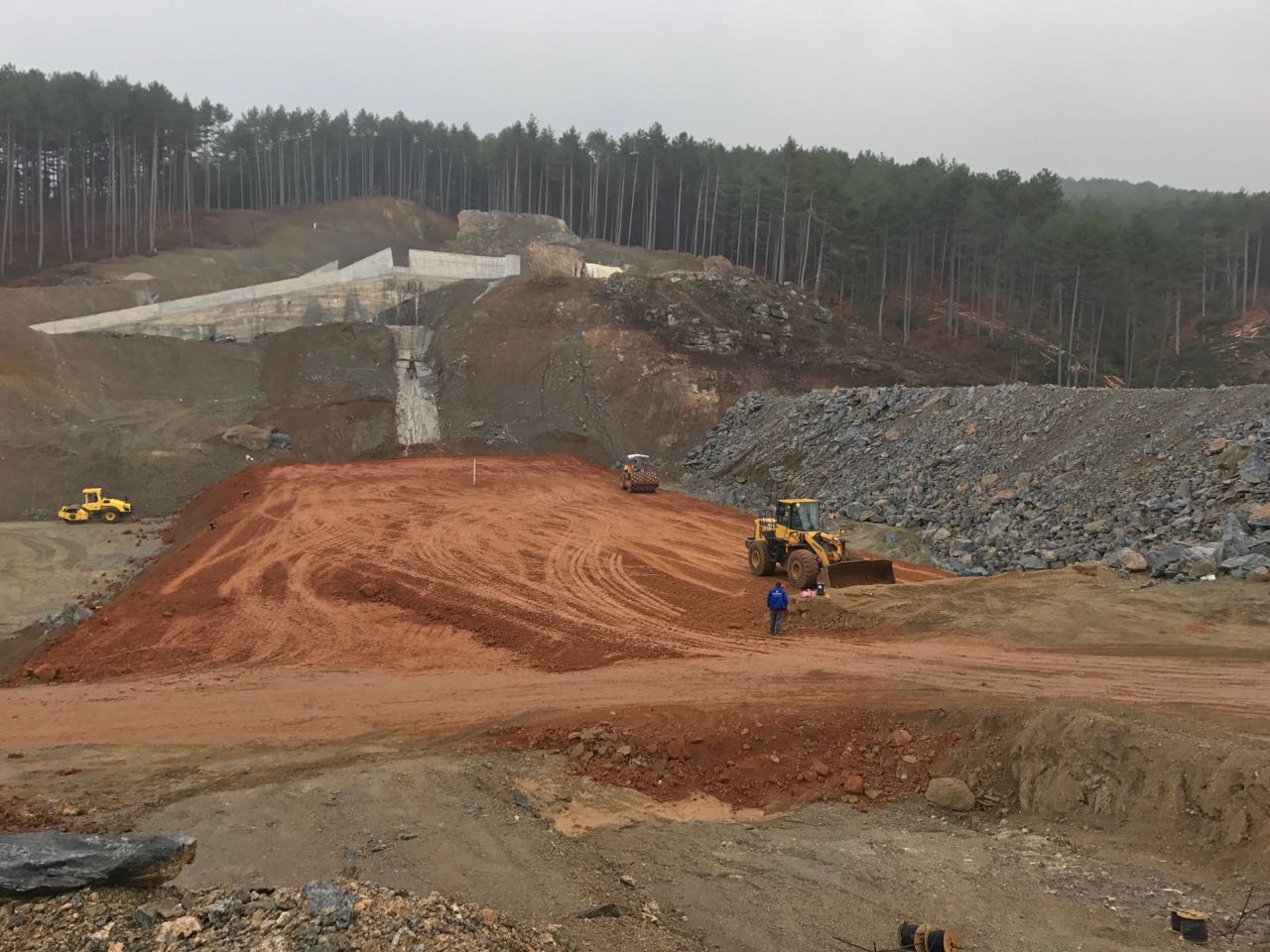 Proje-Yatırımın Görselleri-1
Yassıbağ Göleti
Proje-Yatırımın Görselleri-2
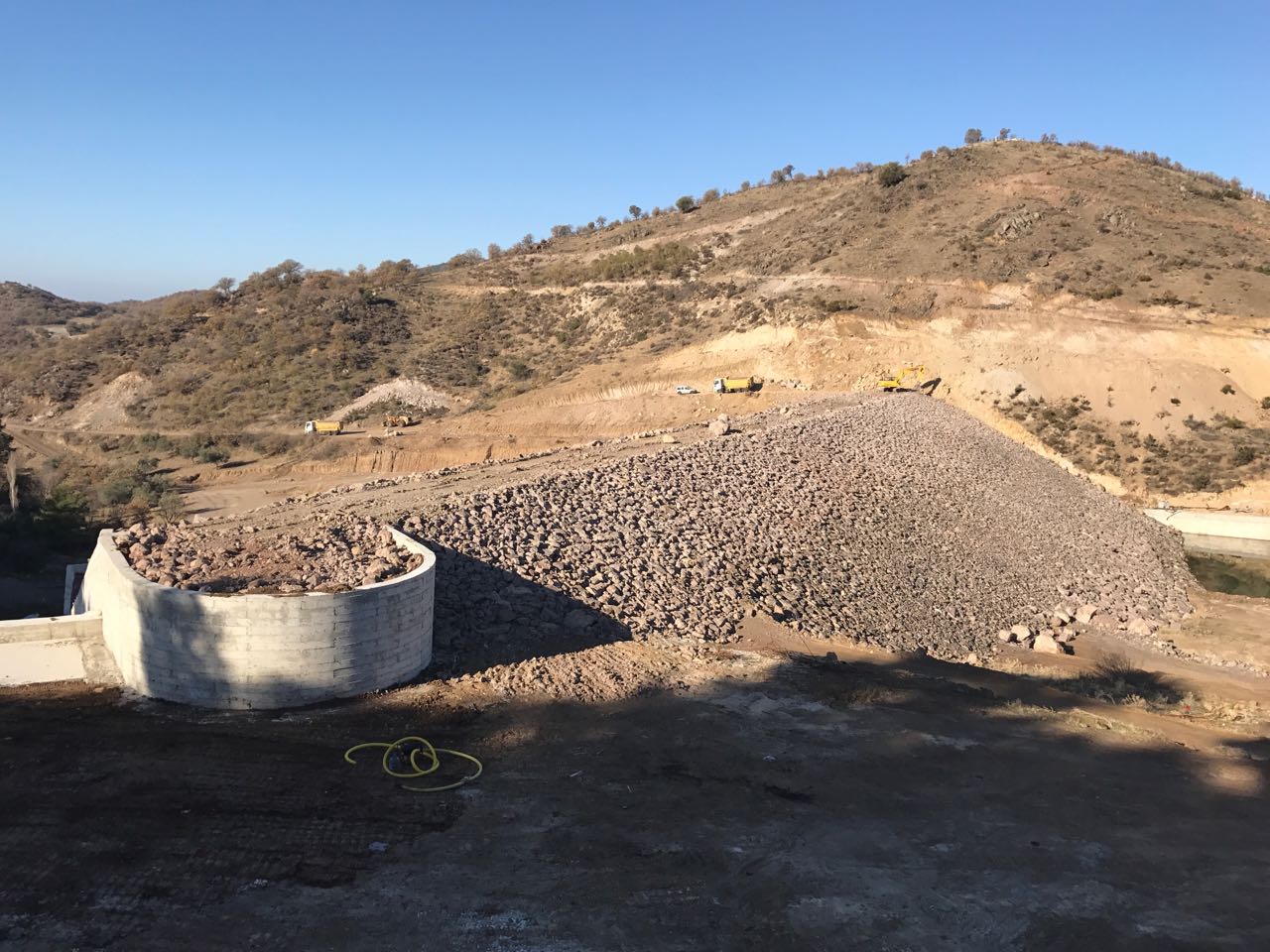 Çamköy Göleti
DSİ 25. BÖLGE MÜDÜRLÜĞÜ
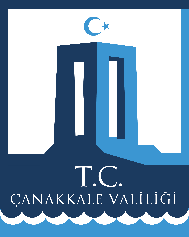 Çanakkale- Çan Altıkulaç Göleti İkmali
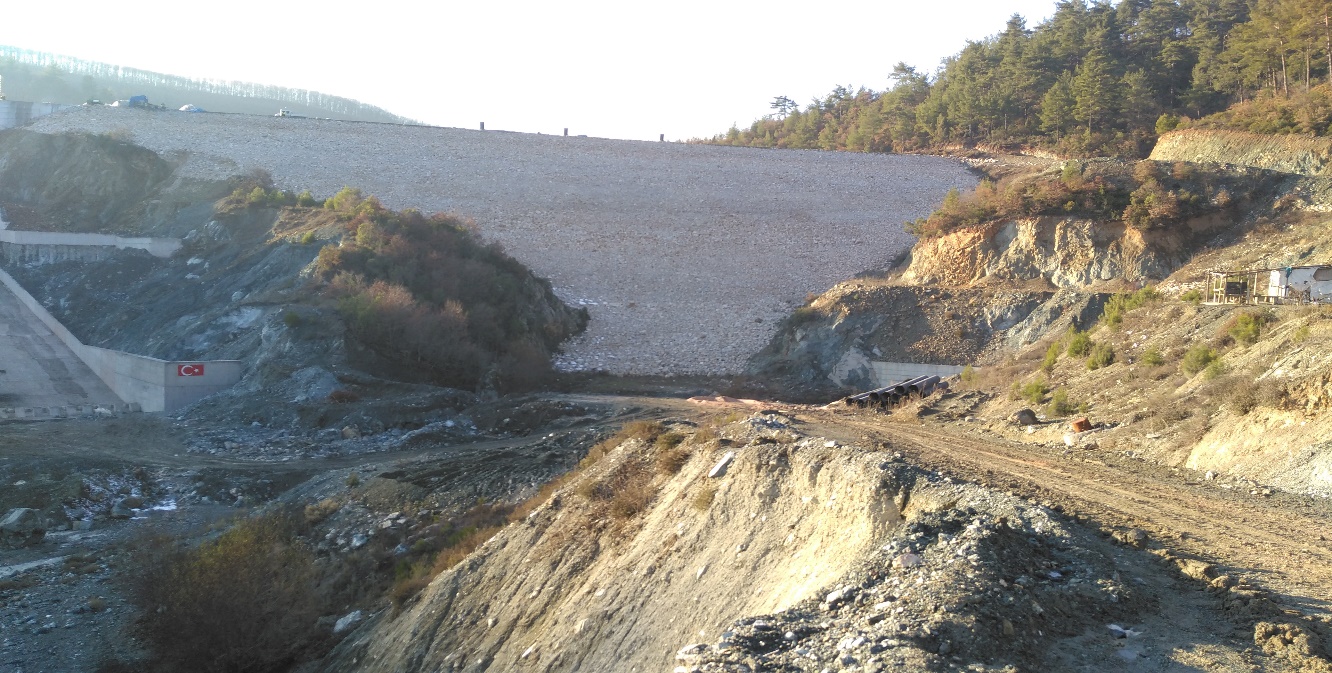 Proje-Yatırımın Görselleri-1
Proje-Yatırımın Görselleri-2
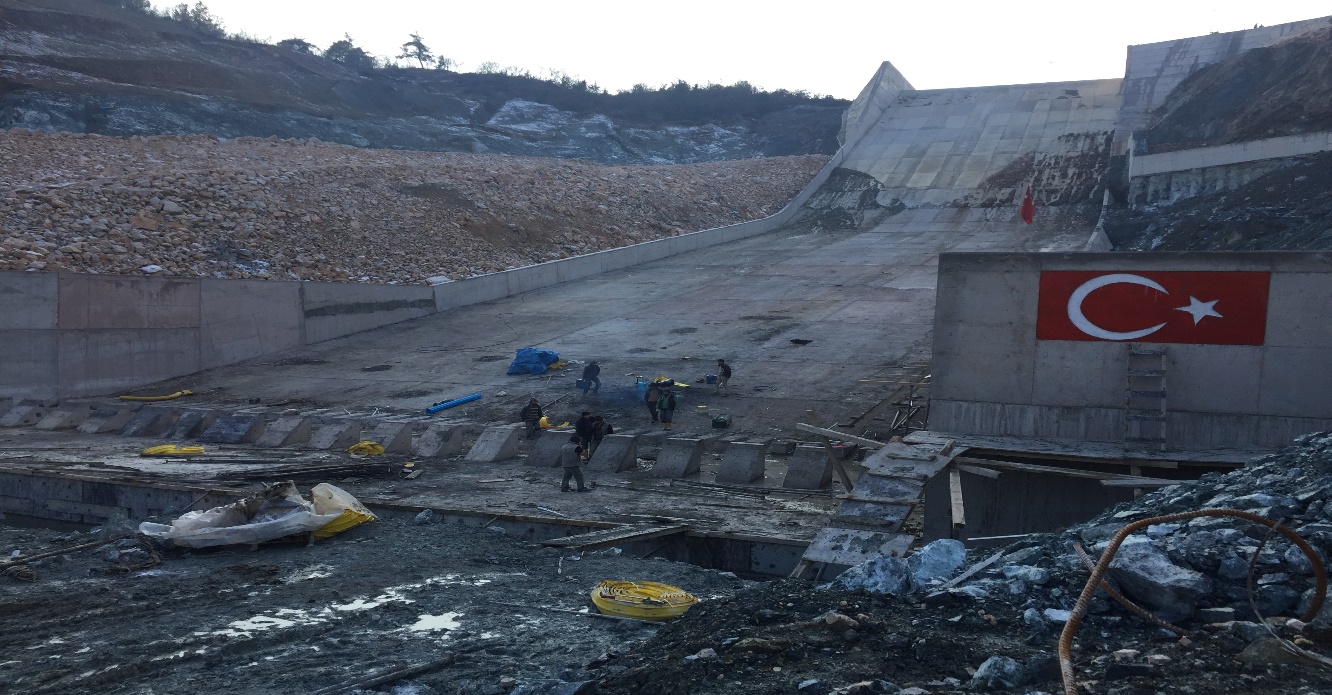 DSİ 25. BÖLGE MÜDÜRLÜĞÜ
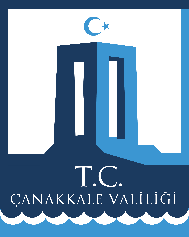 Çanakkale-Çan Altıkulaç Göleti Sulaması
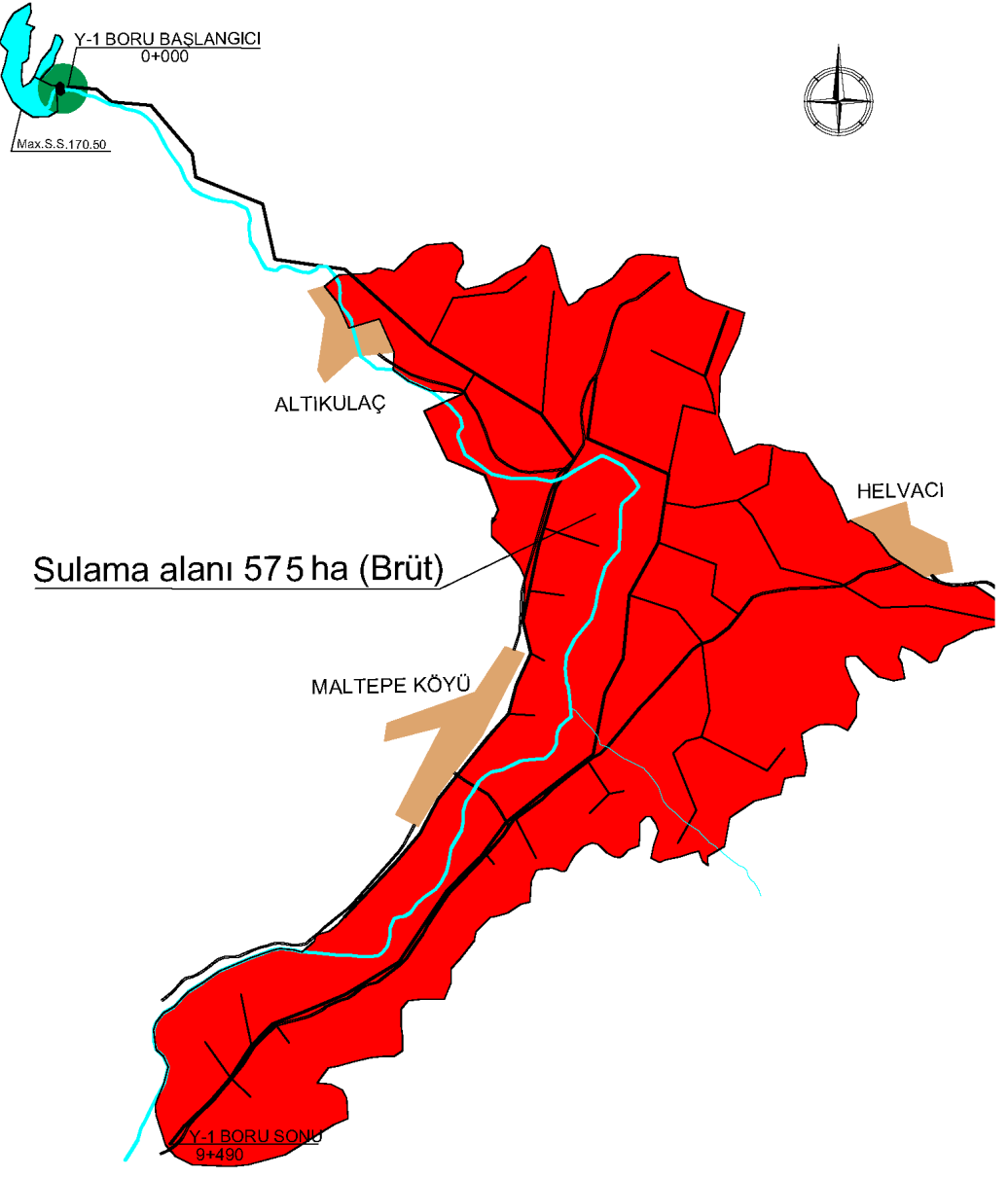 Proje-Yatırımın Görselleri-1
Proje-Yatırımın Görselleri-2
DSİ 25. BÖLGE MÜDÜRLÜĞÜ
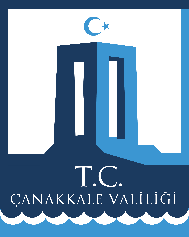 Çanakkale-Bayramiç Karaköy Göleti
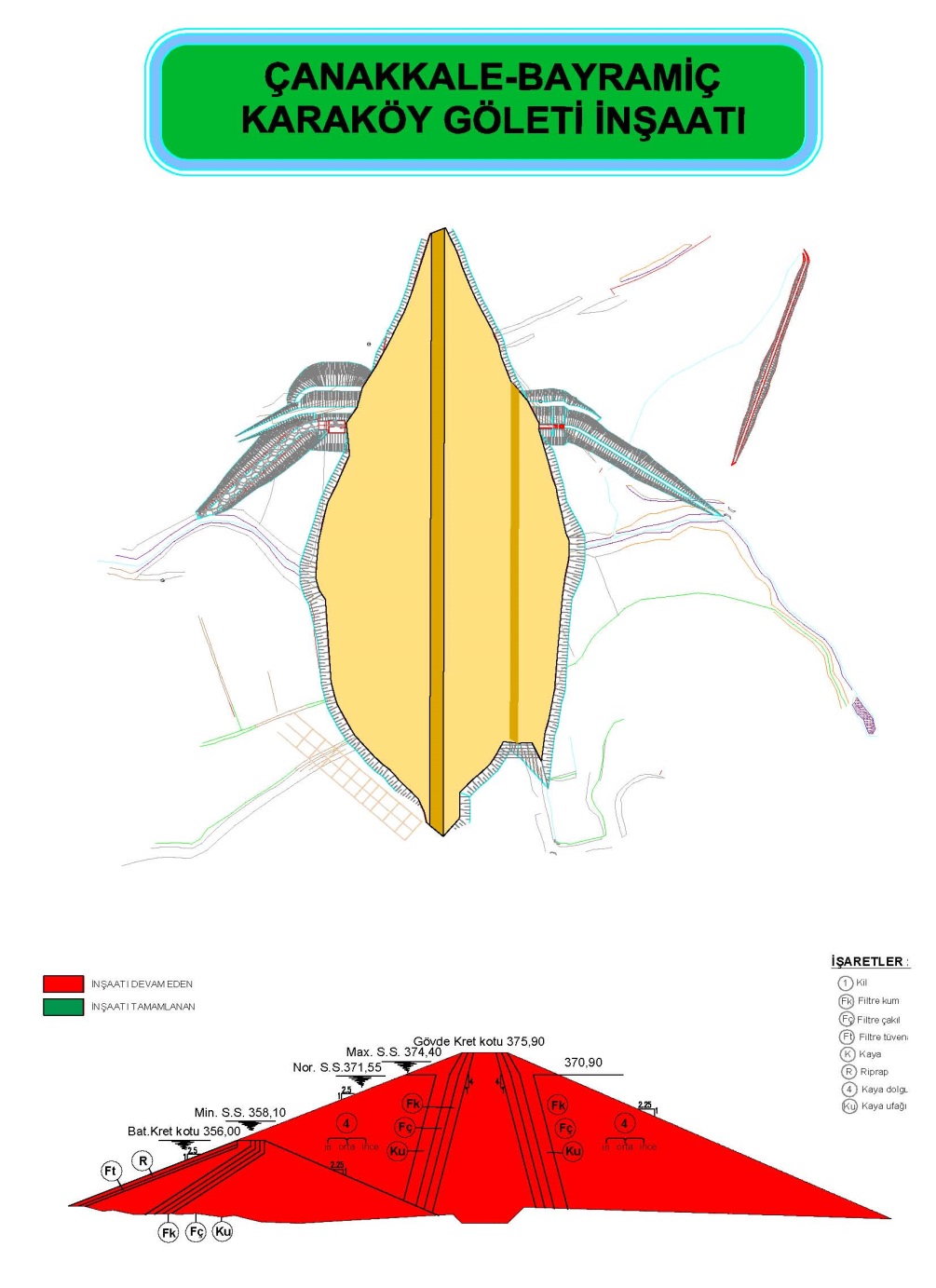 Proje-Yatırımın Görselleri-1
Proje-Yatırımın Görselleri-2
DSİ 25. BÖLGE MÜDÜRLÜĞÜ
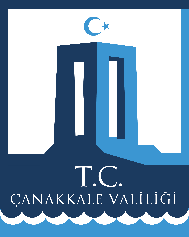 Çanakkale-Bayramiç Çavuşlu Göleti
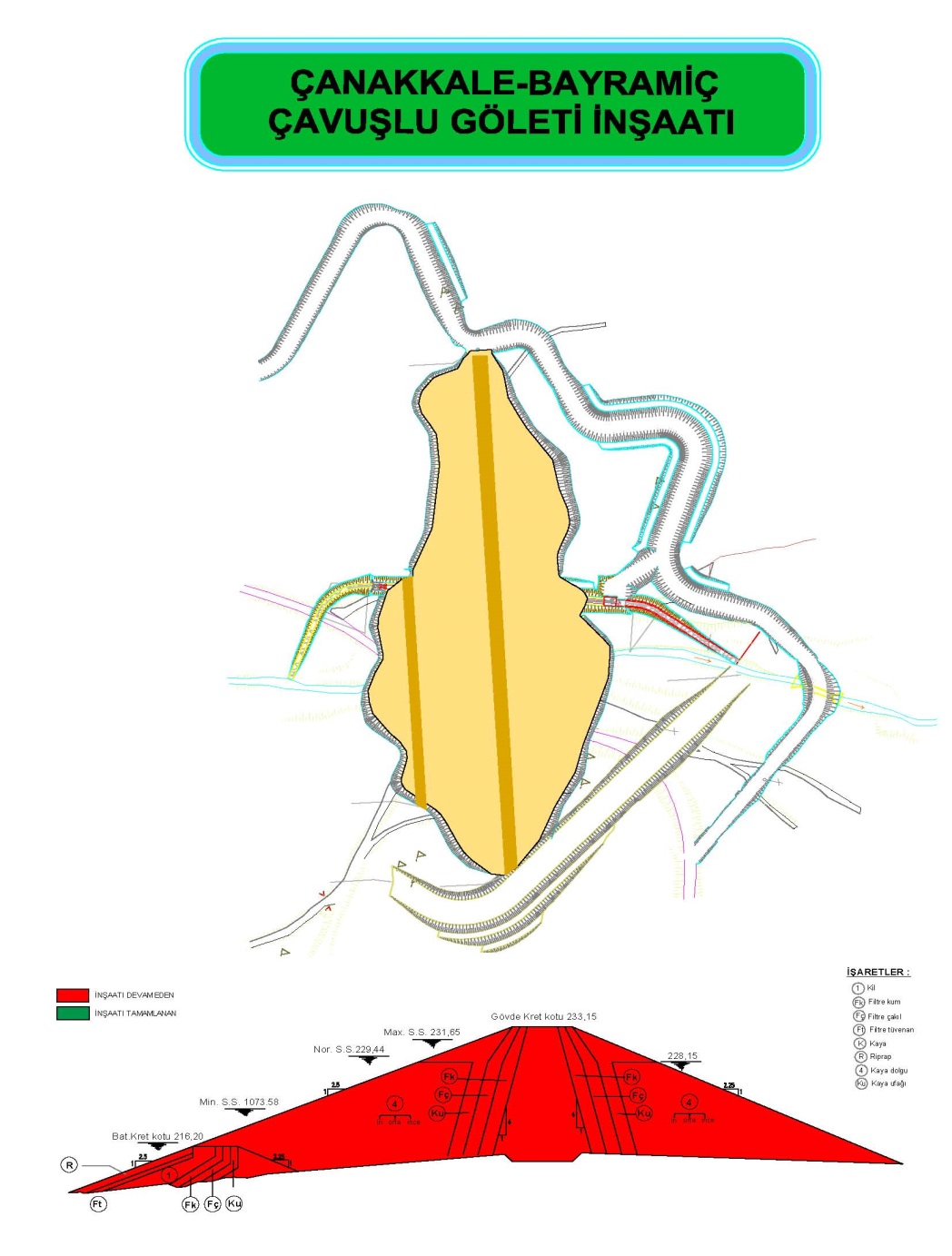 Proje-Yatırımın Görselleri-1
Proje-Yatırımın Görselleri-2
DSİ 25. BÖLGE MÜDÜRLÜĞÜ
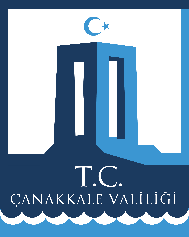 Çanakkale-Merkez Beldesi Kepez Çayı
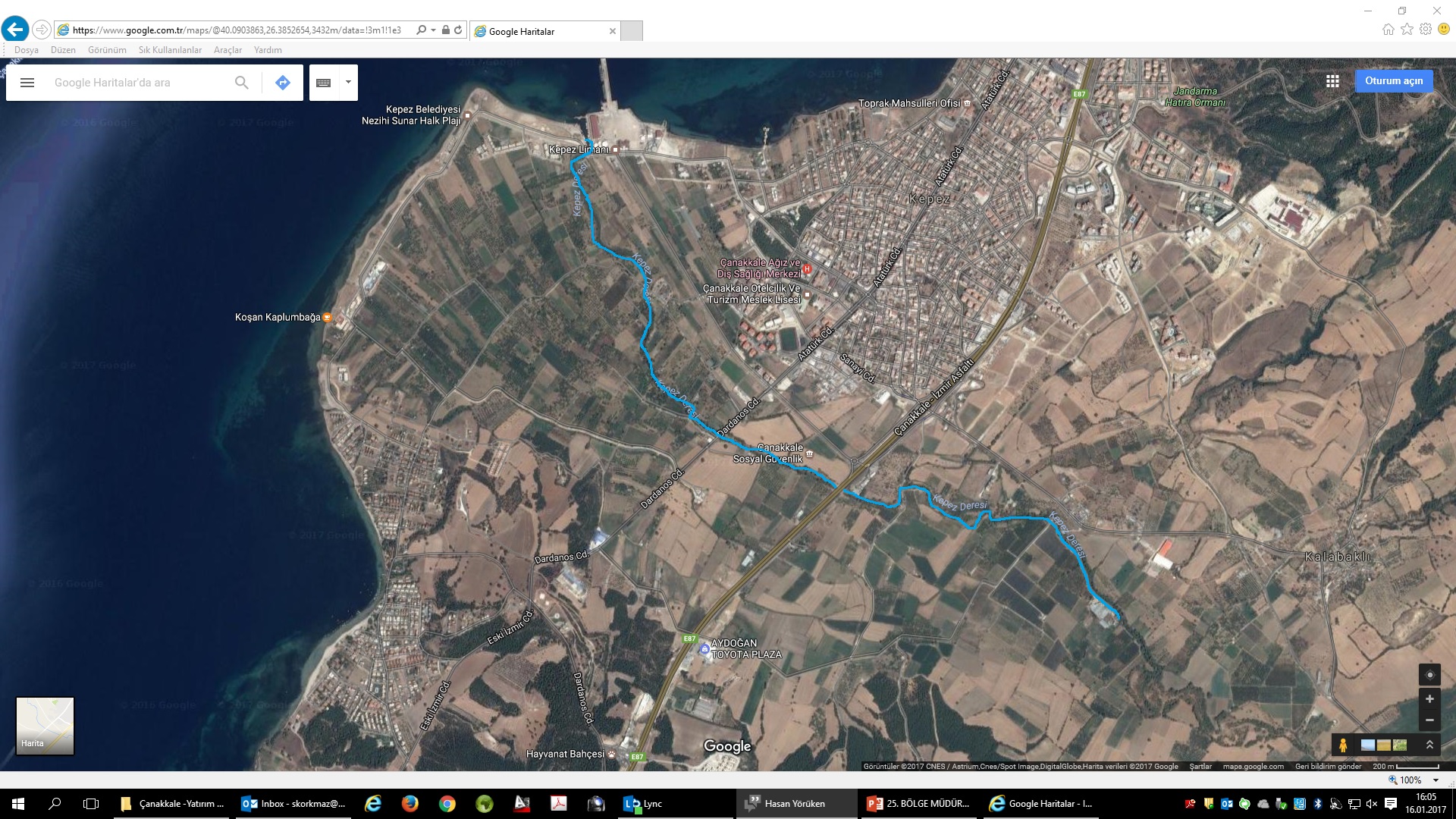 Proje-Yatırımın Görselleri-1
Proje-Yatırımın Görselleri-2
DSİ 11.BÖLGE MÜDÜRLÜĞÜ-EDİRNE
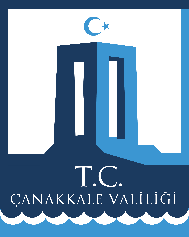 Gelibolu-Gökbüet İçmesuyu Projesi –Çokal Barajı İçmesuyu 
3.Kısım (Gelibolu) İsale Hattı
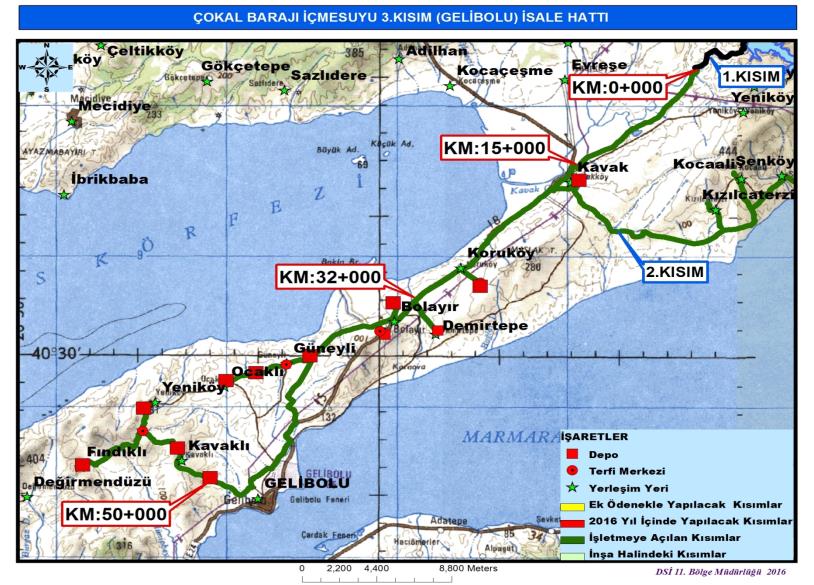 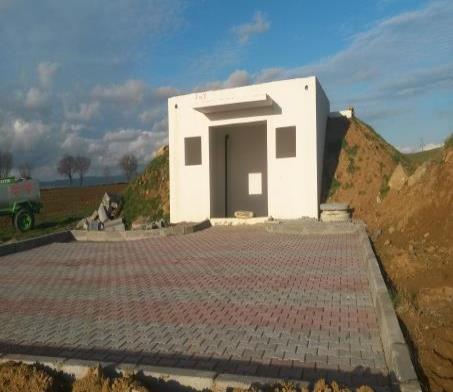 DSİ 11.BÖLGE MÜDÜRLÜĞÜ-EDİRNE
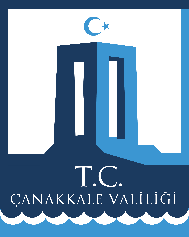 Gelibolu-Gökbüet İçmesuyu Projesi –Çokal Barajı İçmesuyu 
5.Kısım (Evreşe ve Gelibolu Bölgesi Yan Kolları) İsale Hattı
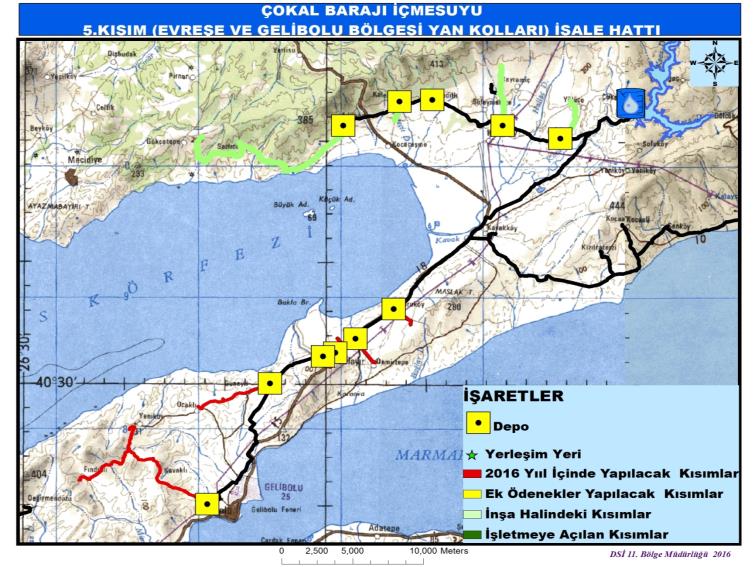 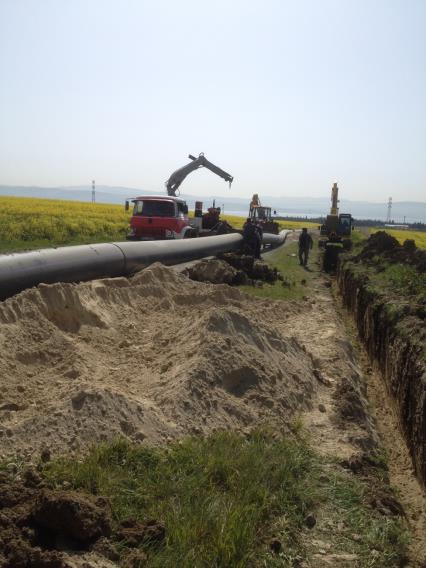 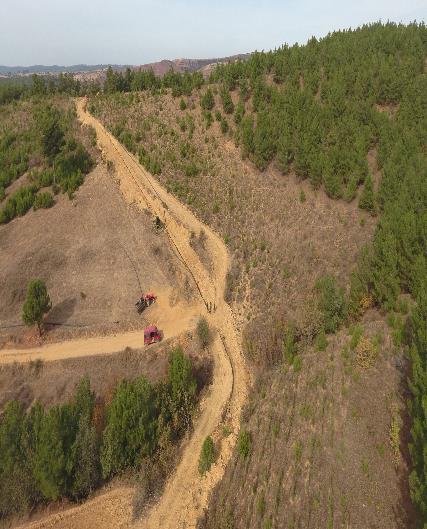 ULAŞTIRMA DENİZCİLİK VE HABERLEŞME BAKANLIĞI 
BURSA IV. BÖLGE MÜDÜRLÜĞÜ
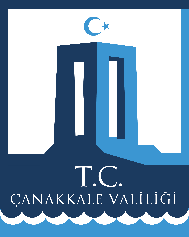 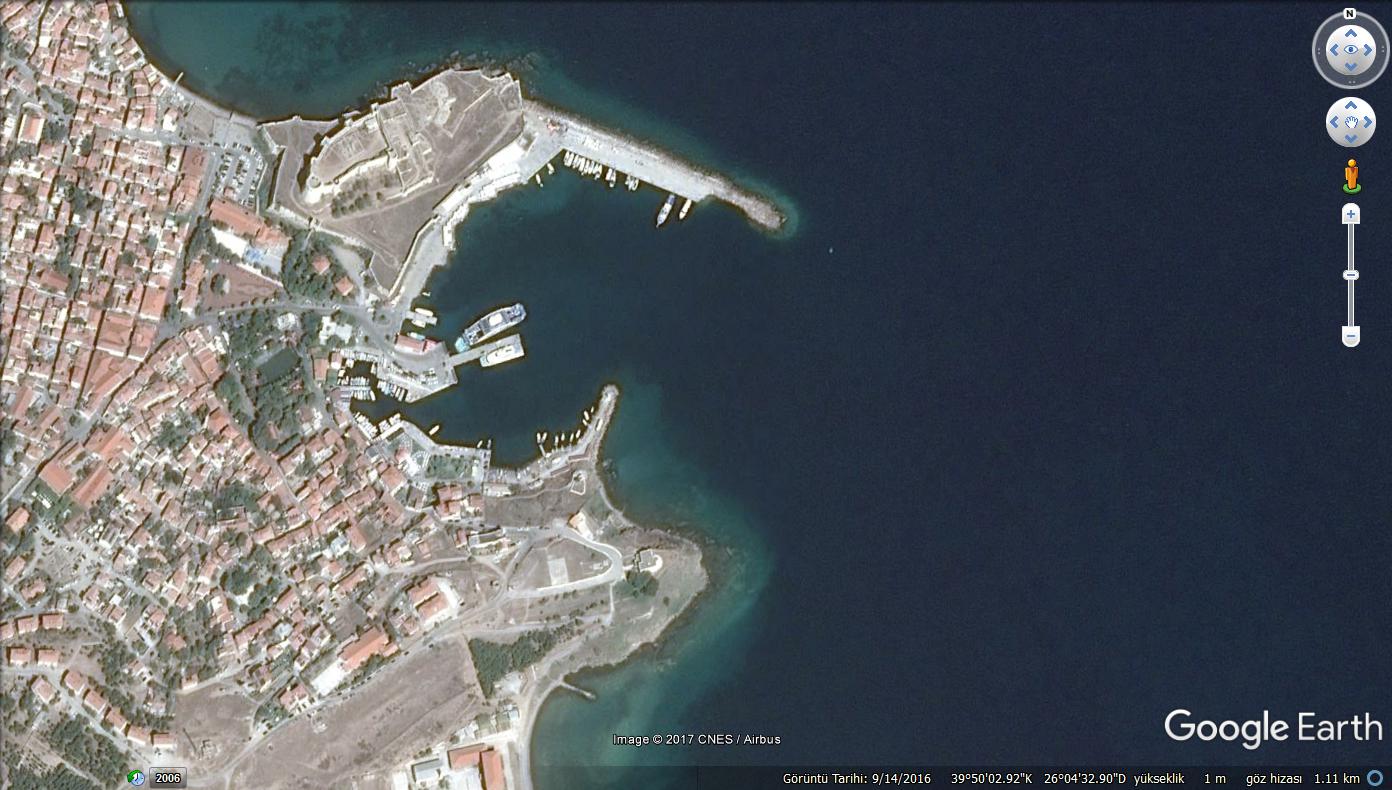 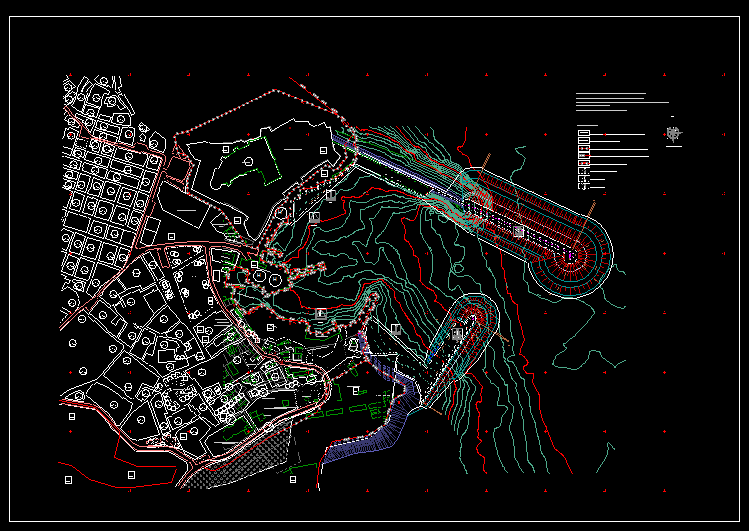 BALIKESİR VAKIFLAR BÖLGE MÜDÜRLÜĞÜ
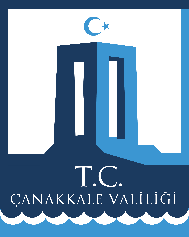 Tuzla Murat Hüdavendigar Camii Restorasyonu
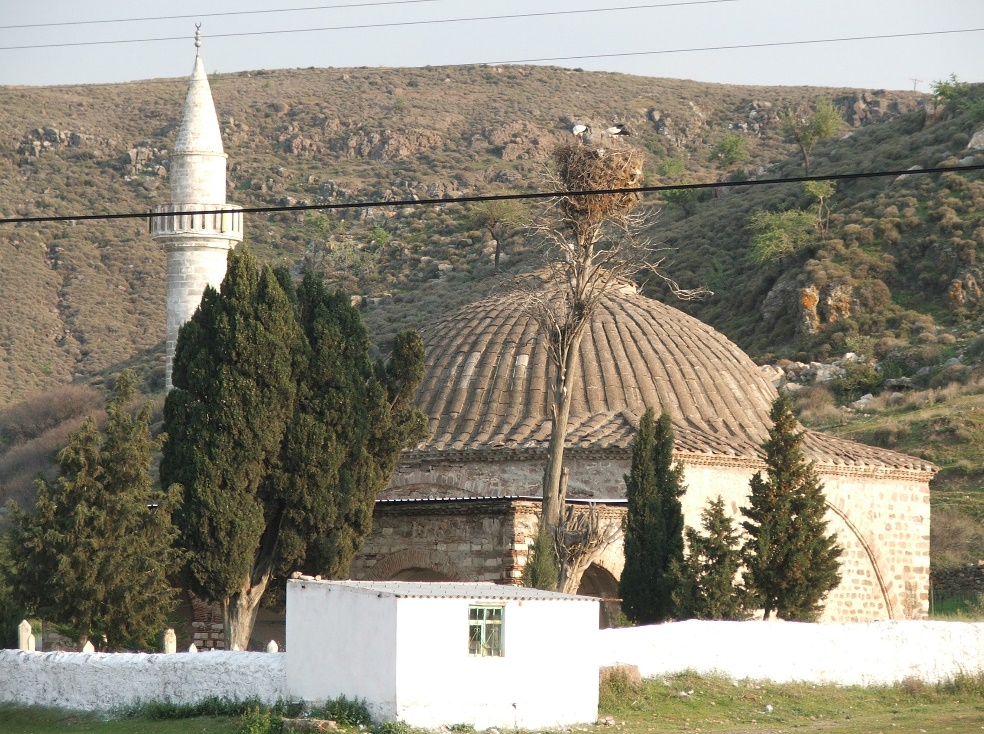 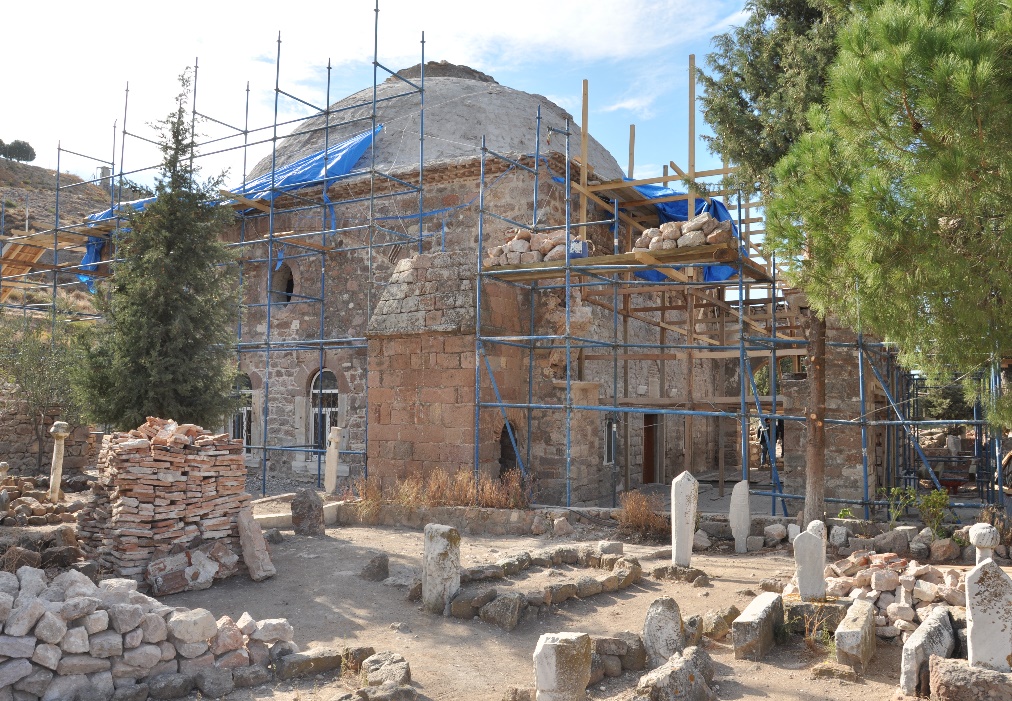 BALIKESİR VAKIFLAR BÖLGE MÜDÜRLÜĞÜ
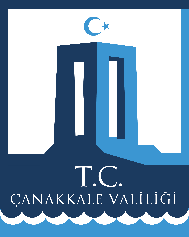 Taşköprü Camii Proje Restorasyonu
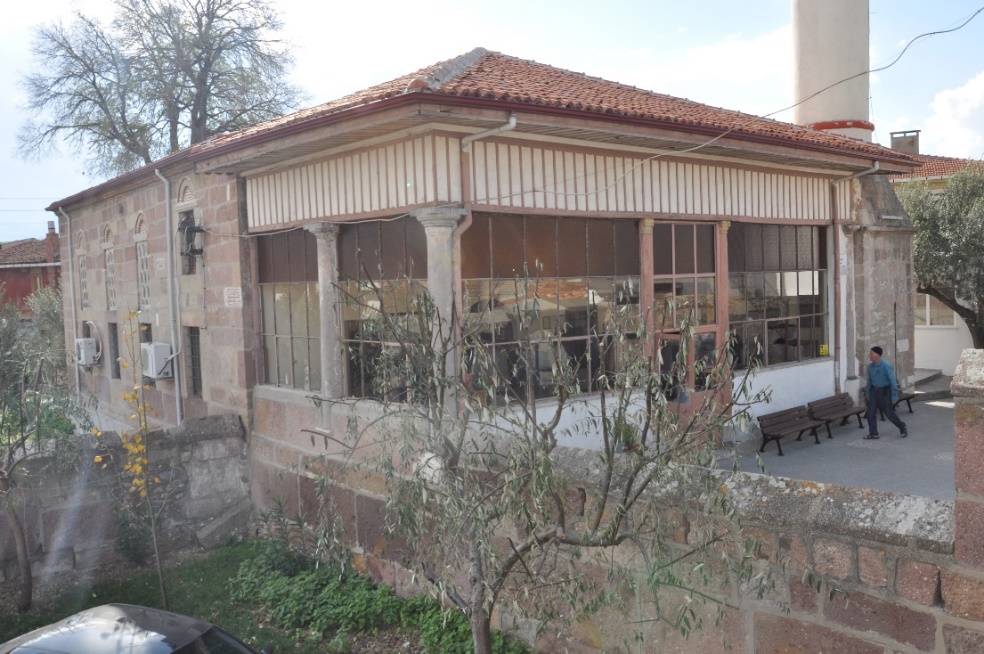 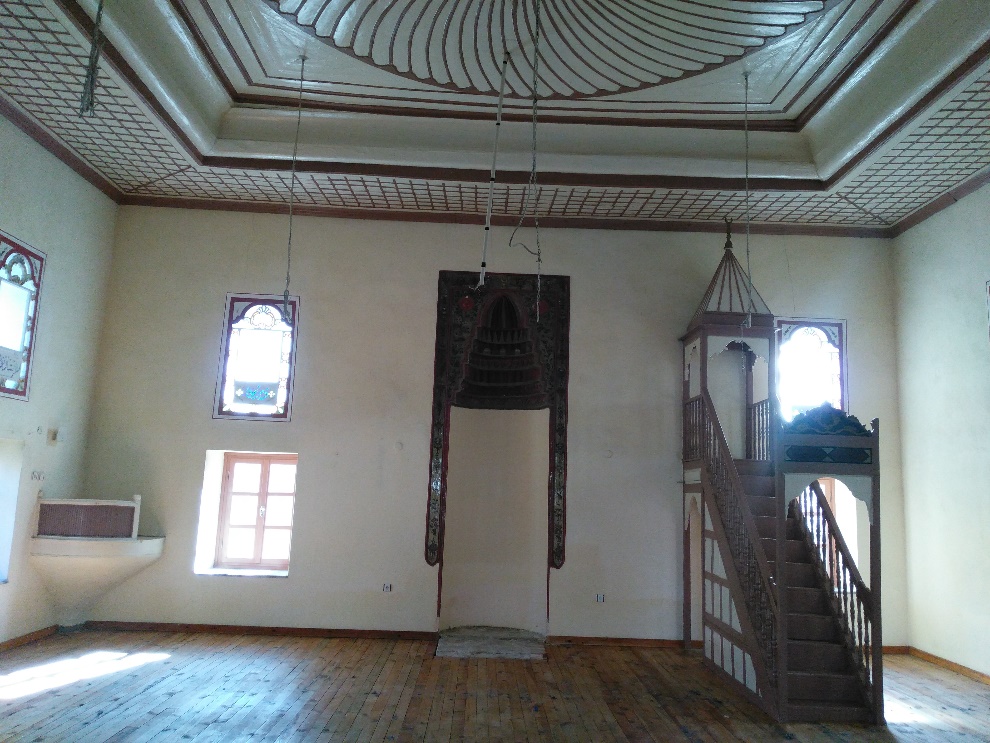 Proje-Yatırımın Görselleri-2
BALIKESİR VAKIFLAR BÖLGE MÜDÜRLÜĞÜ
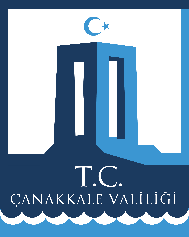 Çarşı Camii Restorasyonu
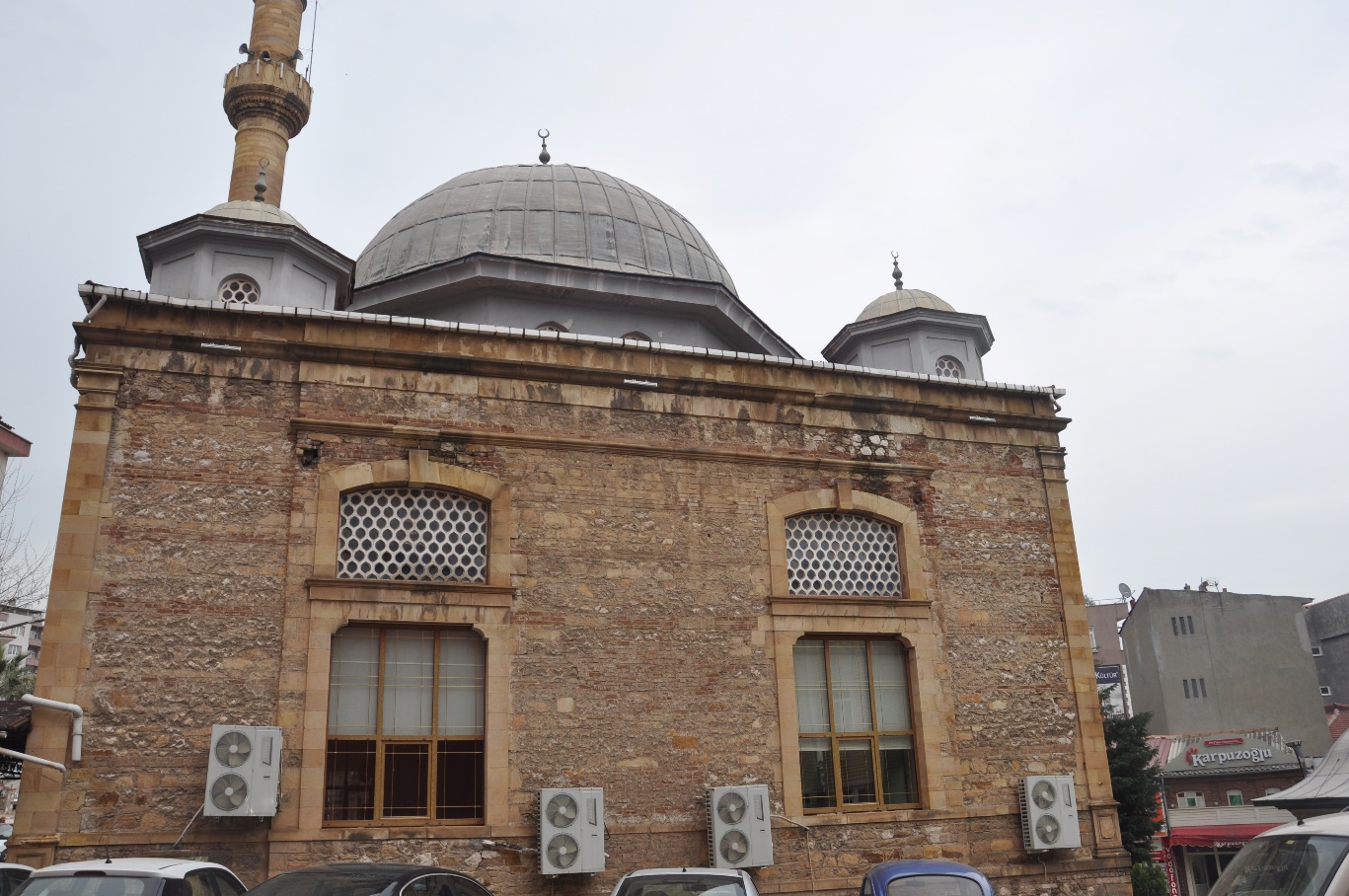 BALIKESİR VAKIFLAR BÖLGE MÜDÜRLÜĞÜ
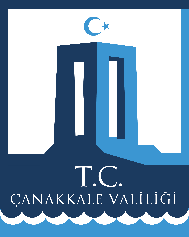 Kemallı Köyü Camii Restorasyonu
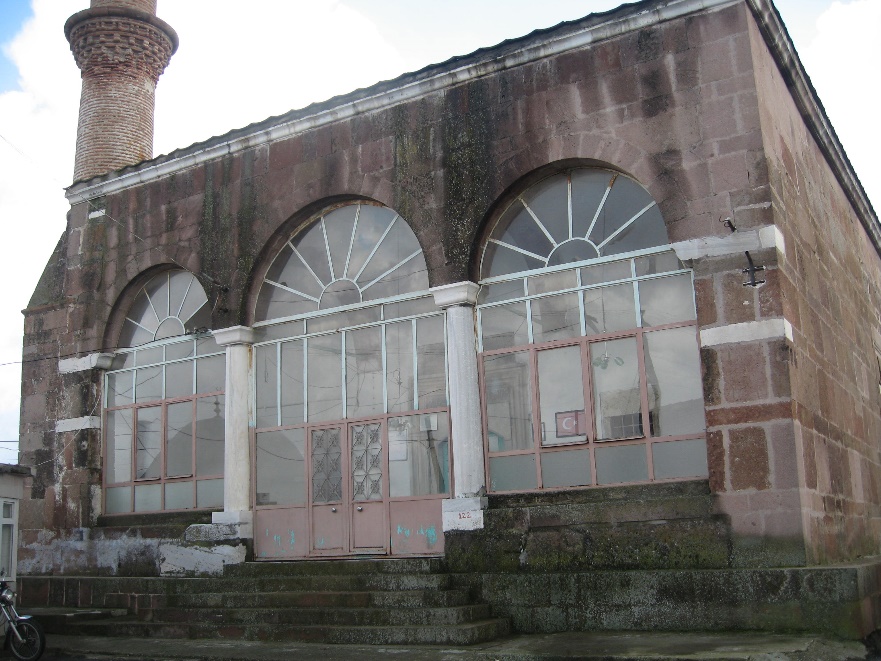 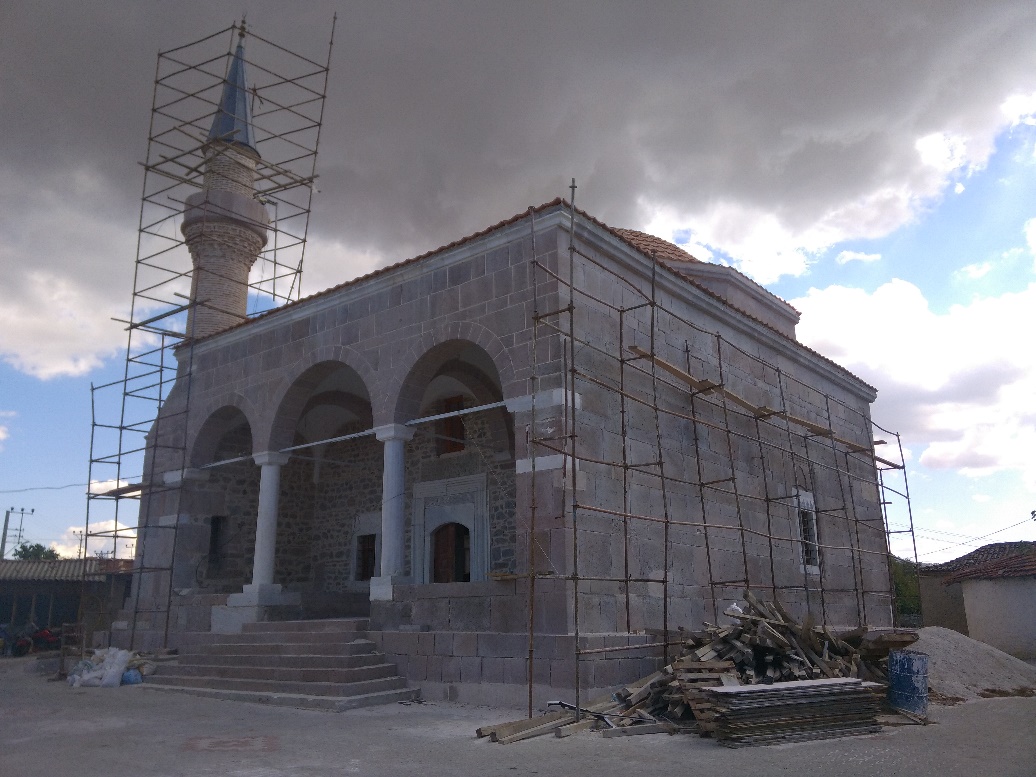 BALIKESİR VAKIFLAR BÖLGE MÜDÜRLÜĞÜ
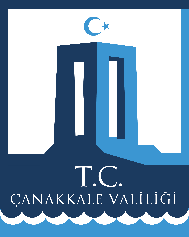 Zeytinli Kadı Mehmet Efendi Camii Restorasyonu
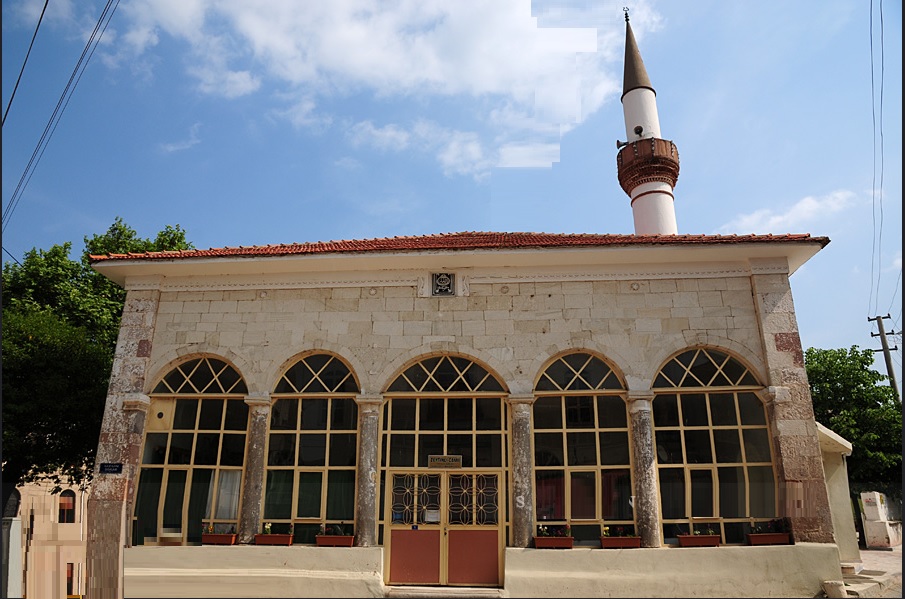 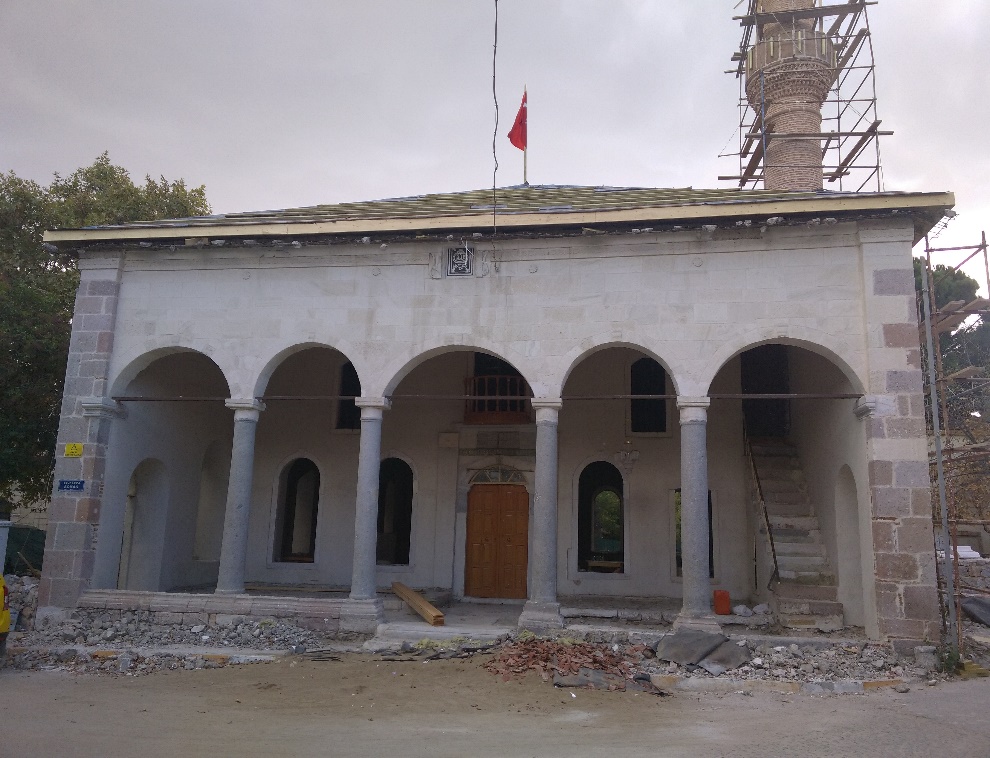 BALIKESİR VAKIFLAR BÖLGE MÜDÜRLÜĞÜ
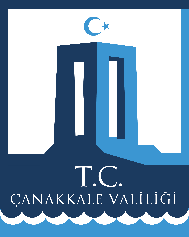 Gelibolu Kadı İskelesi Camii Minare Yapımı İşi
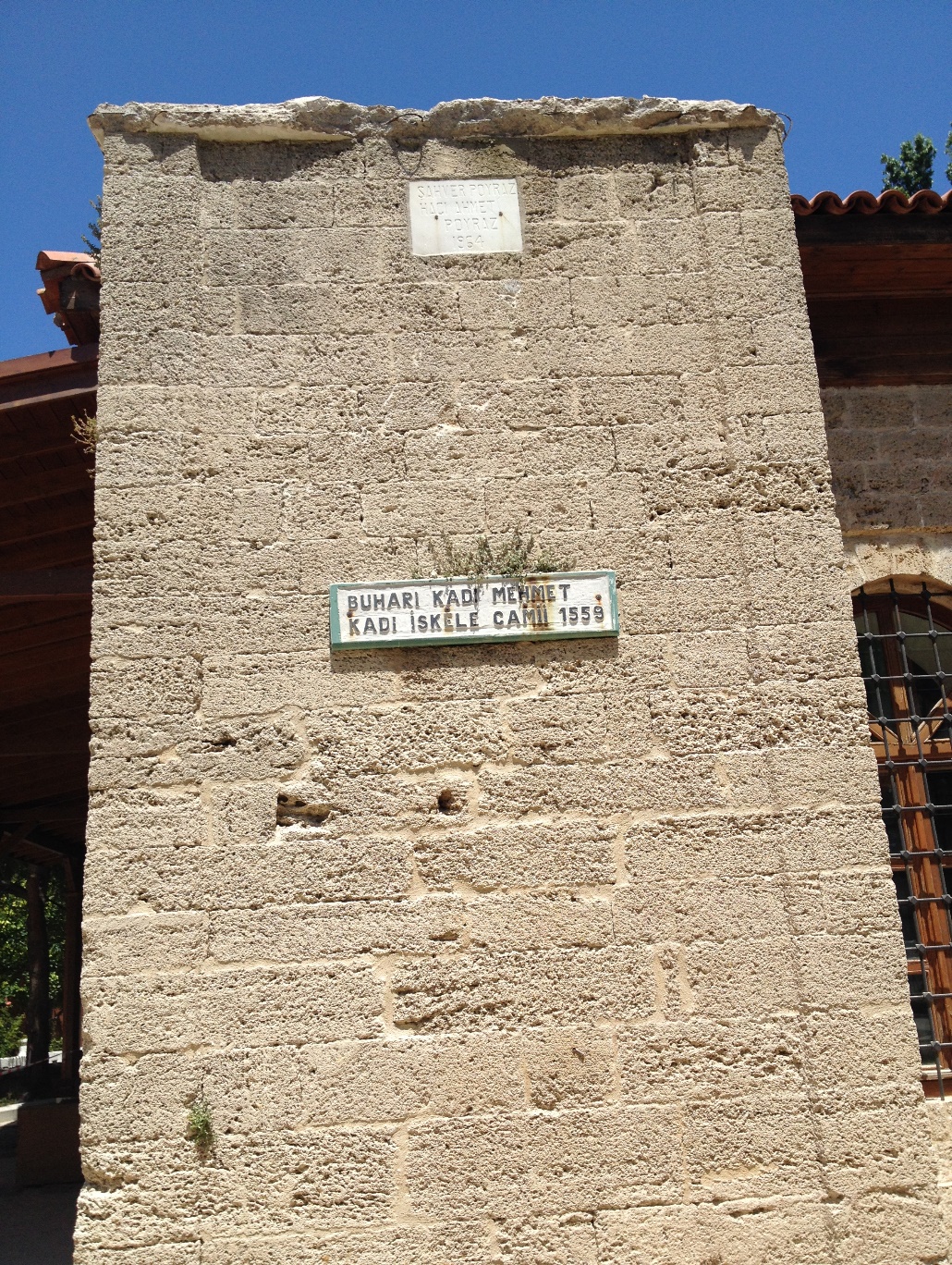 Proje-Yatırımın Görselleri-2
Proje-Yatırımın Görselleri-2
BALIKESİR VAKIFLAR BÖLGE MÜDÜRLÜĞÜ
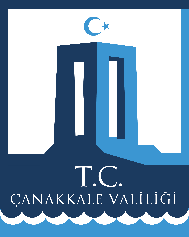 Fatih Camii Restorasyonu
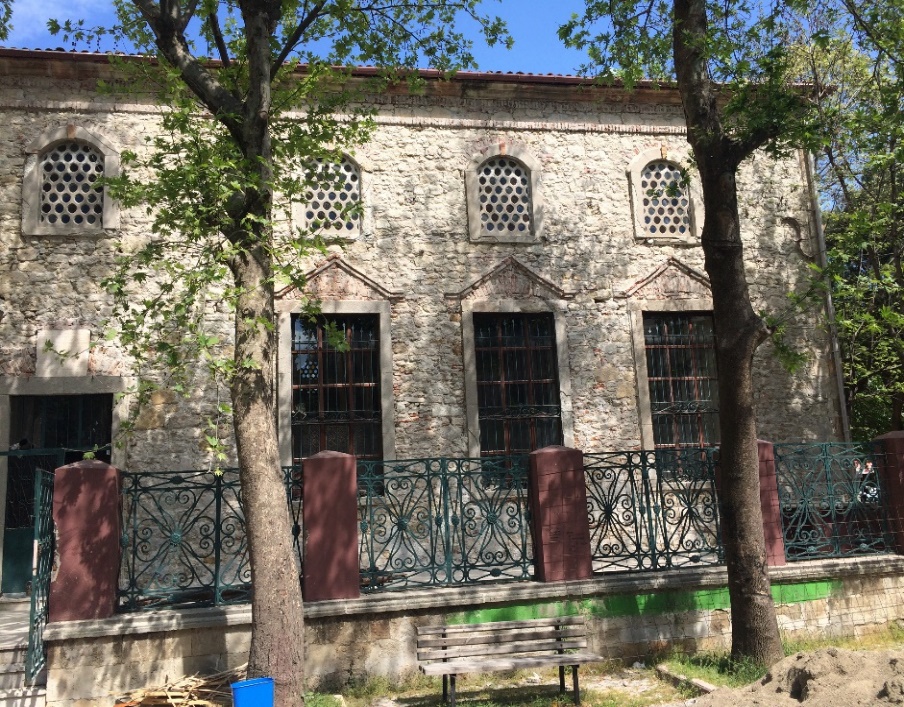 Proje-Yatırımın Görselleri-1
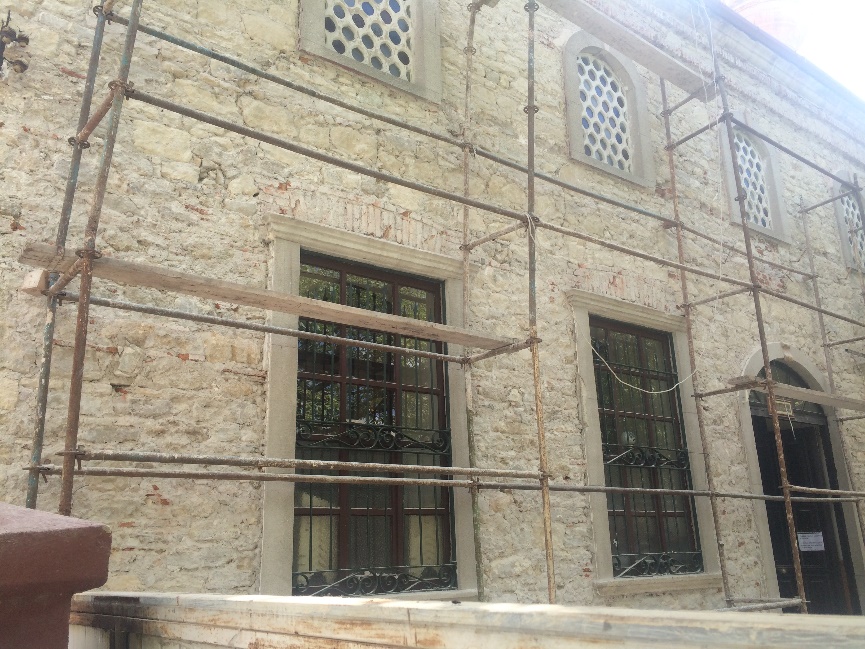 TEİAŞ 2.BÖLGE MÜDÜRLÜĞÜ/BURSA
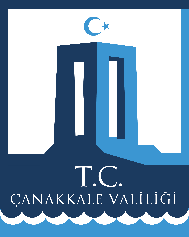 Lapseki 2 – Sütlüce 2 Denizaltı Kablosu
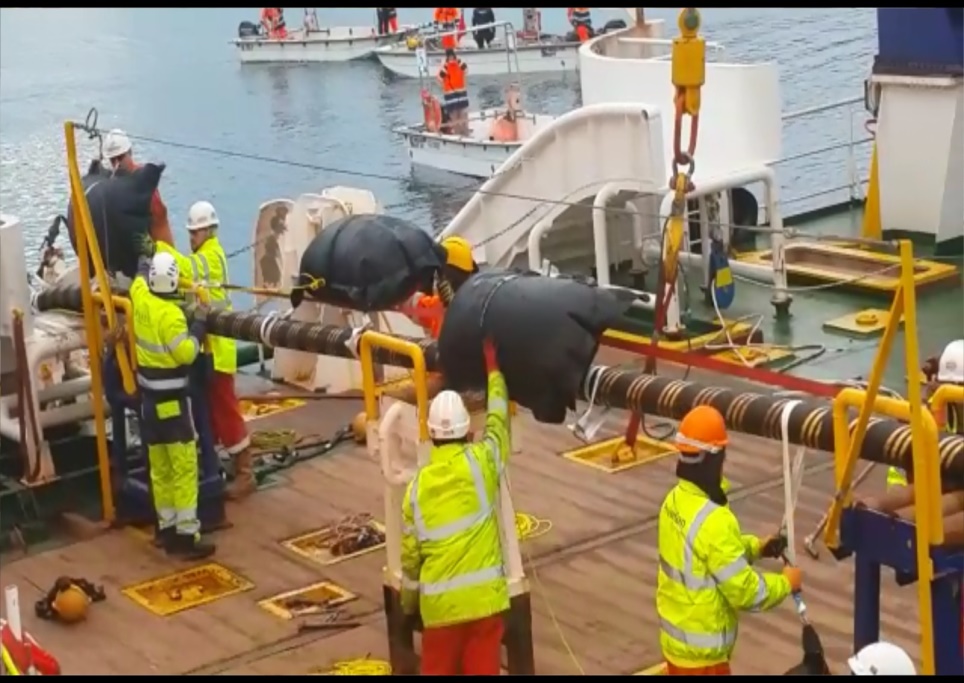 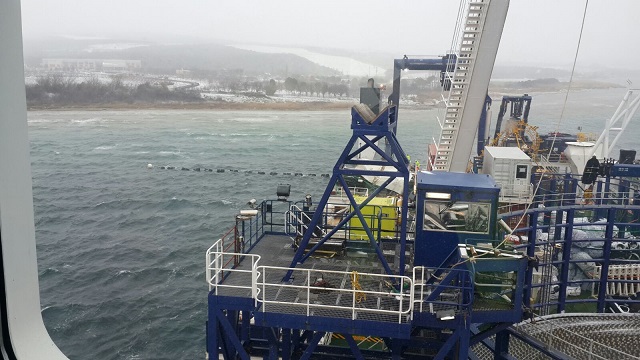 TEİAŞ 2.BÖLGE MÜDÜRLÜĞÜ/BURSA
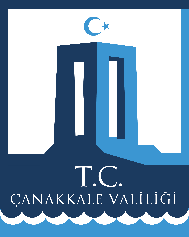 Lapseki 2 – Sütlüce 2 Denizaltı Kablosu Interface’leri
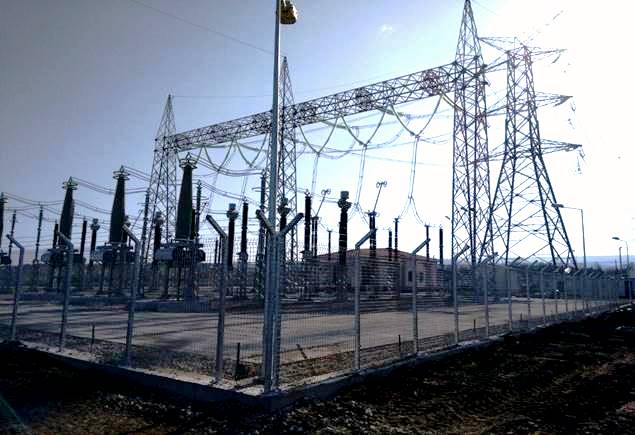 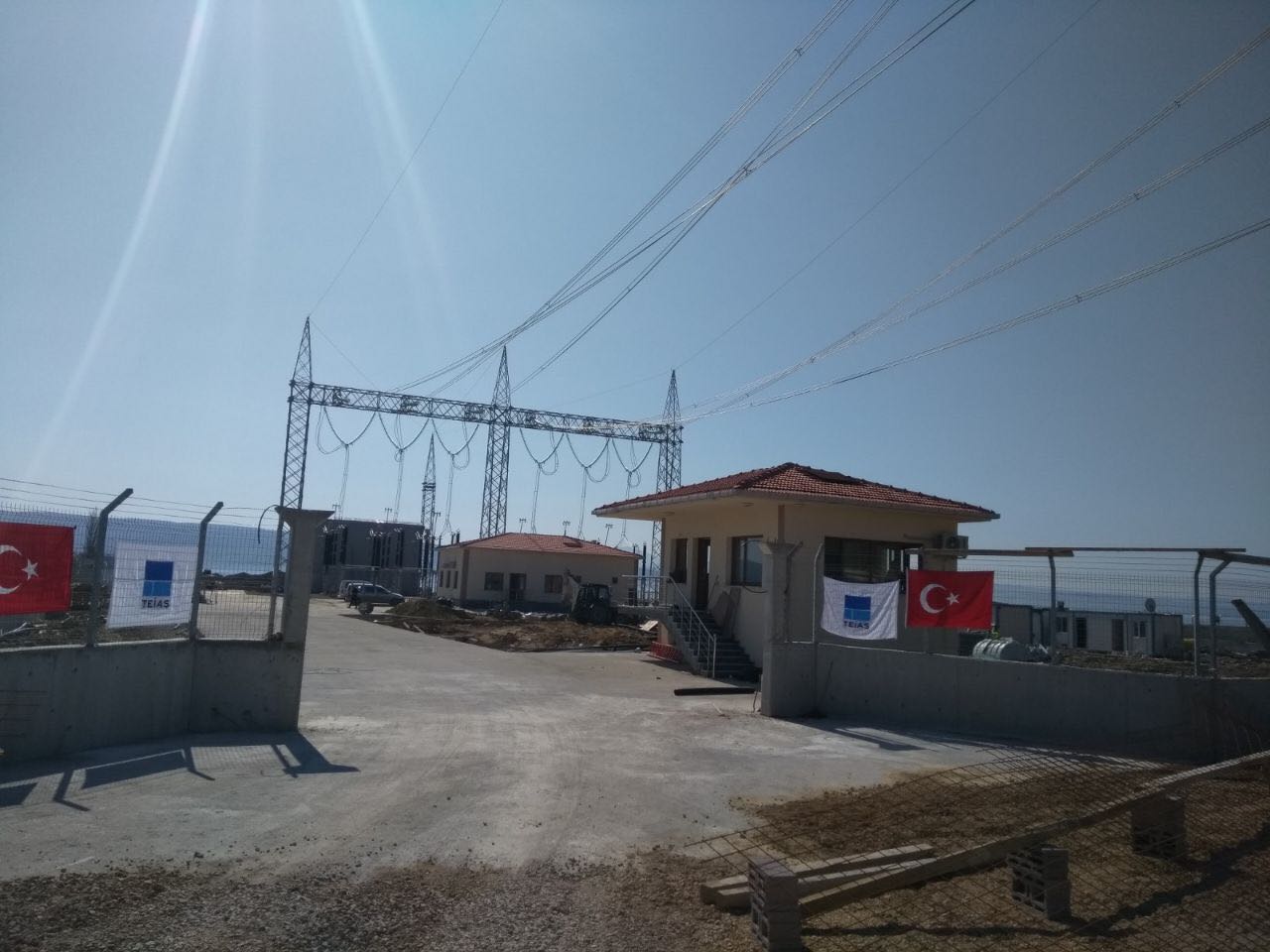 TEİAŞ 2.BÖLGE MÜDÜRLÜĞÜ/BURSA
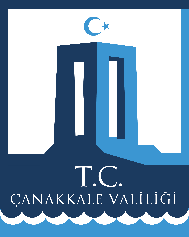 Çan 2 TES – Çan 380 EİH (12 km 30 Direkli )
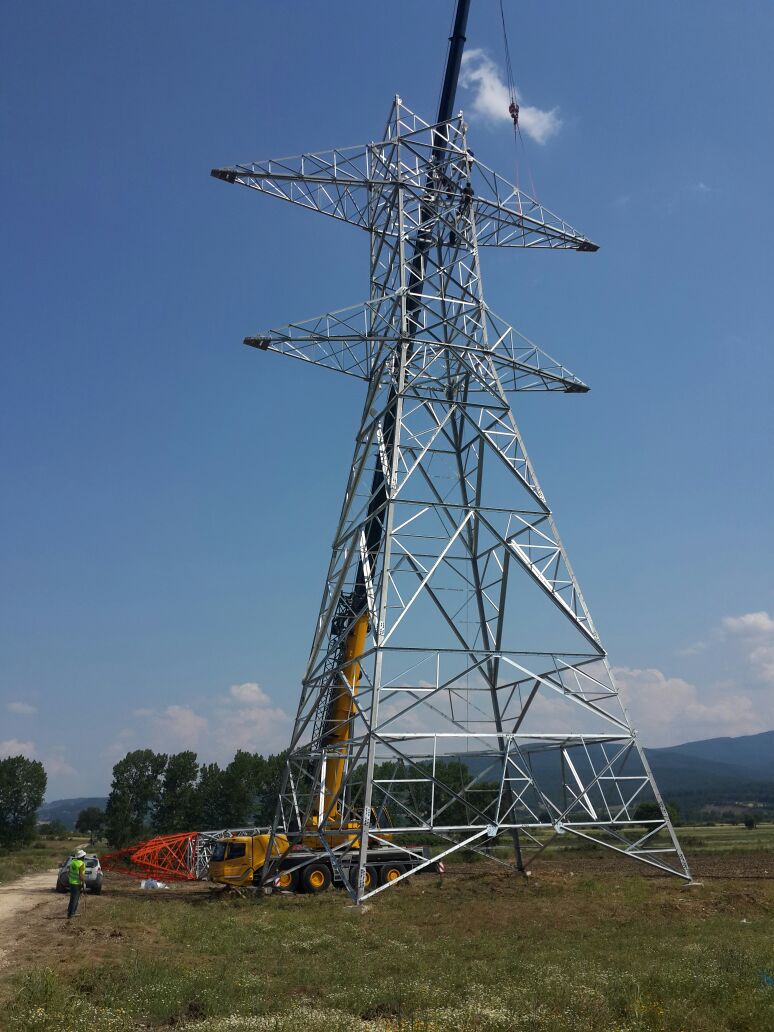 TEİAŞ 2.BÖLGE MÜDÜRLÜĞÜ/BURSA
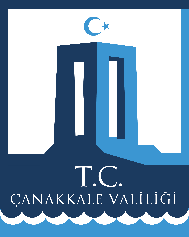 Çan 380 TM İrtibatları
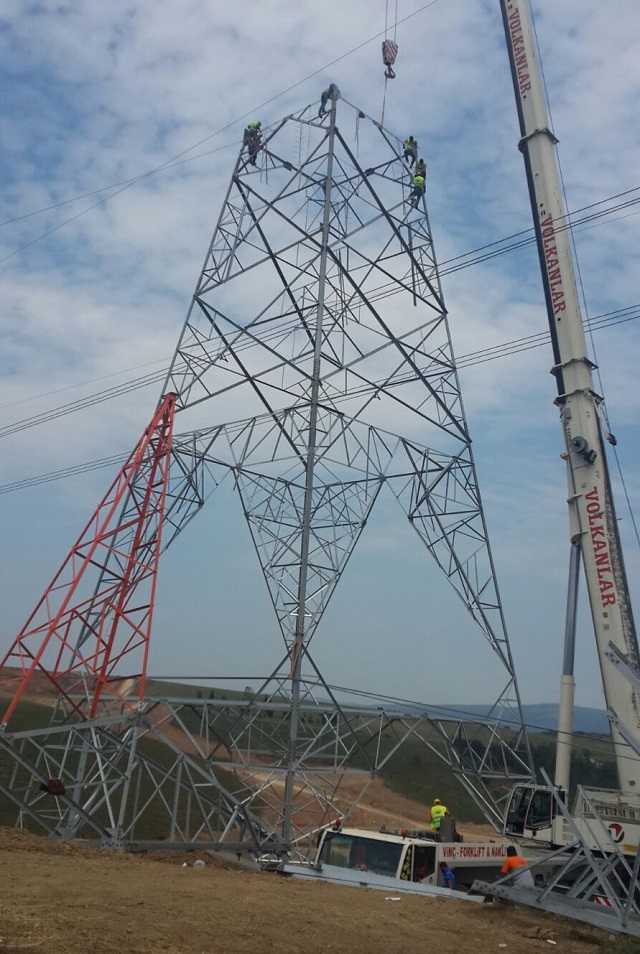 TEİAŞ 2.BÖLGE MÜDÜRLÜĞÜ/BURSA
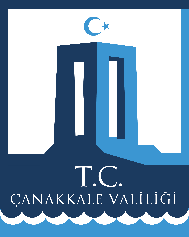 Çanakkale Havza 1 TM İrtibatları.
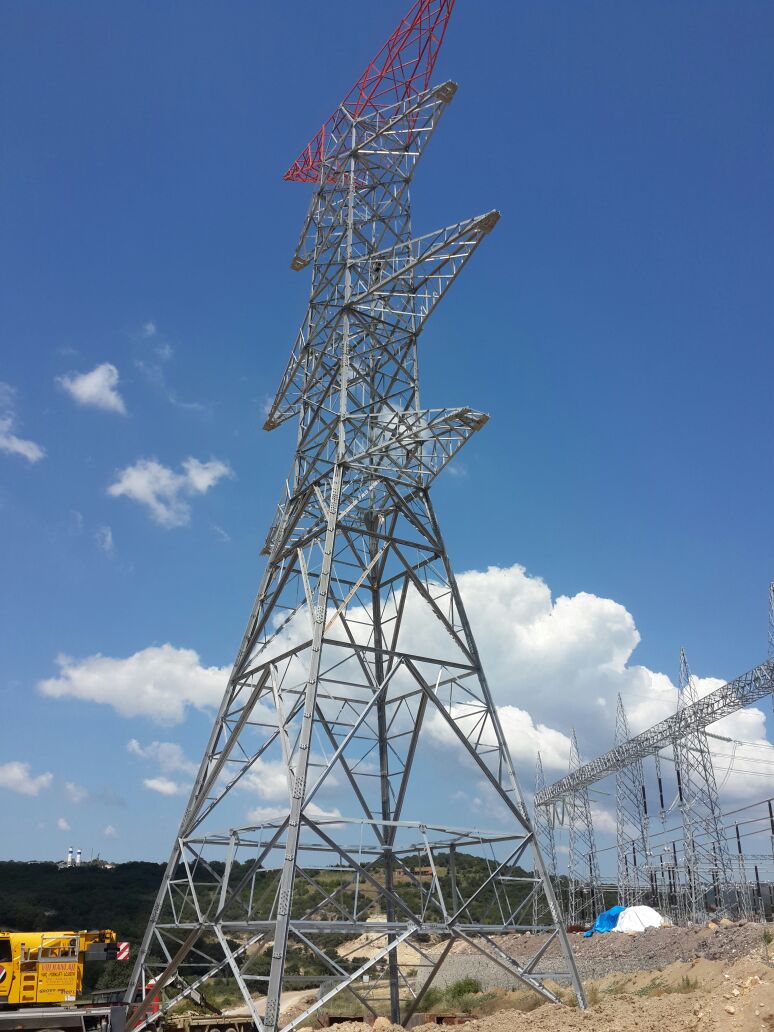 TEİAŞ 2.BÖLGE MÜDÜRLÜĞÜ/BURSA
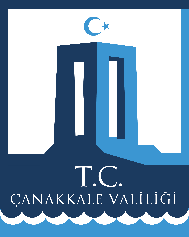 Gelibolu 380 TM Tevsiat
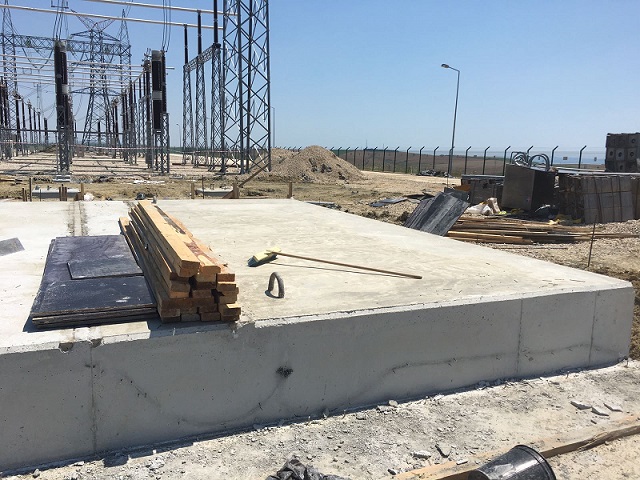 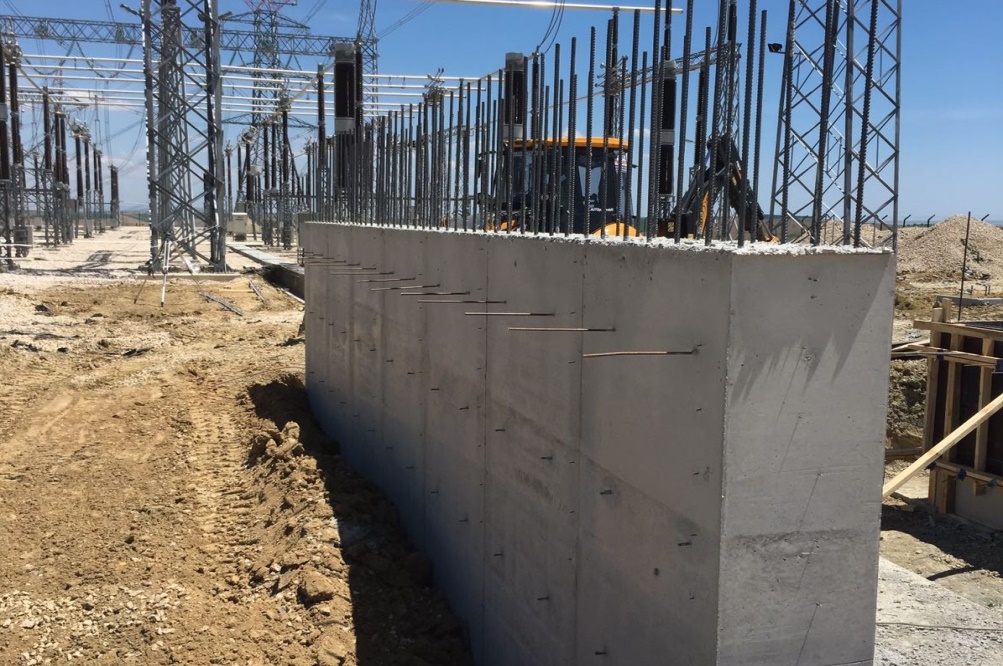 ÇANAKKALE ONSEKİZ MART ÜNİVERSİTESİ
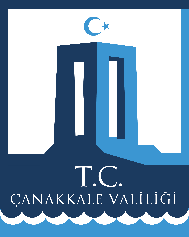 SPOR SEKTÖRÜ Açık Kapalı Spor Tesisleri
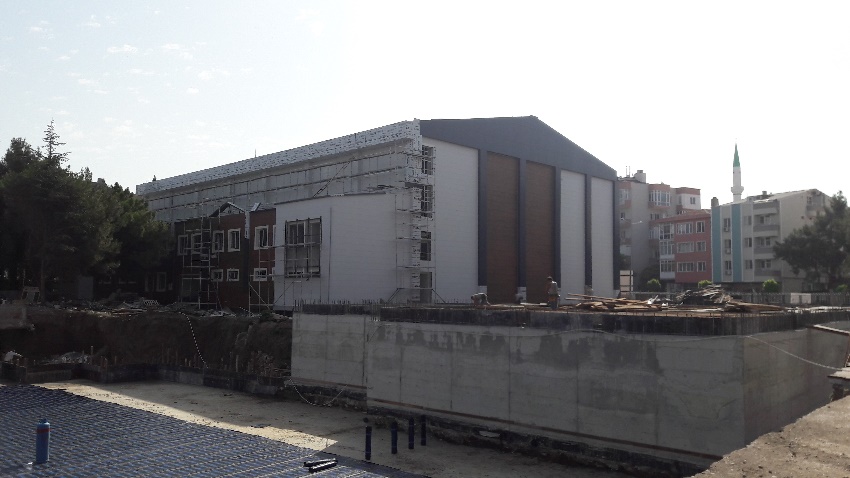 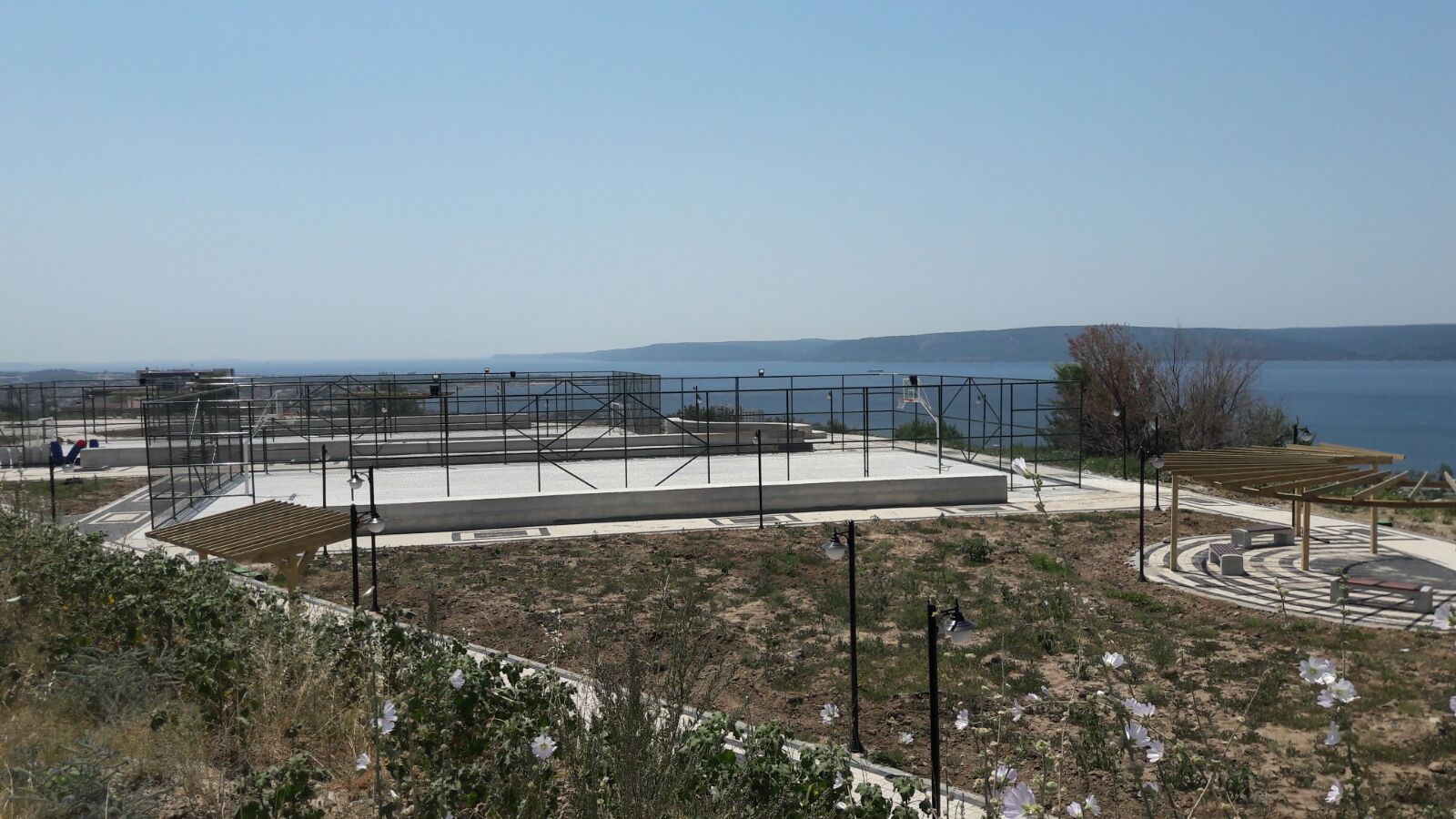 ÇANAKKALE ONSEKİZ MART ÜNİVERSİTESİ
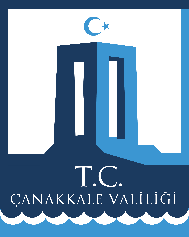 SAĞLIK SEKTÖRÜ Hastane İnşaatı(300 Yataklı)
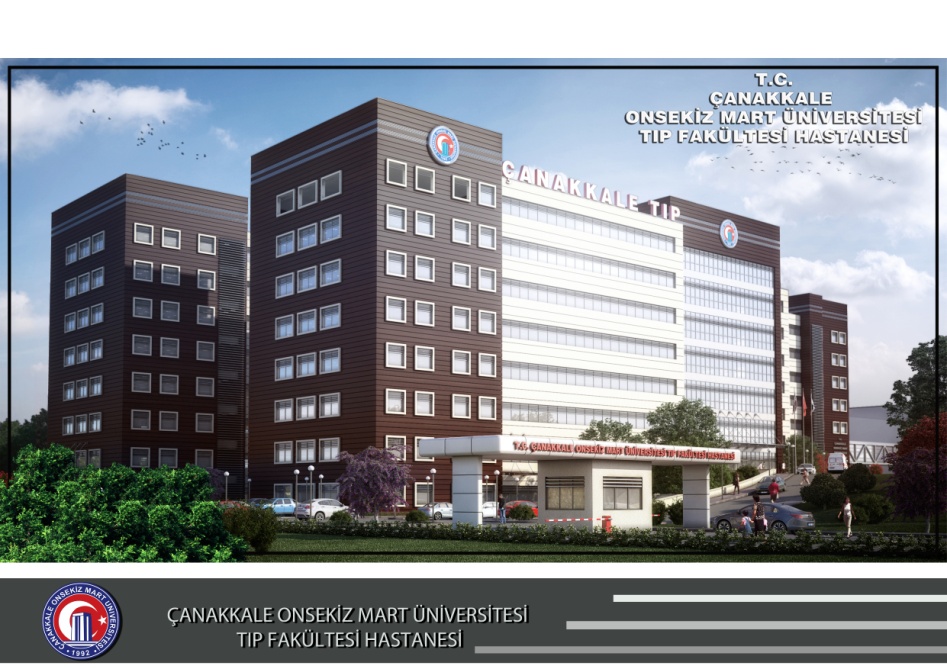 Proje-Yatırımın Görselleri-1
Proje-Yatırımın Görselleri-2
ÇANAKKALE ONSEKİZ MART ÜNİVERSİTESİ
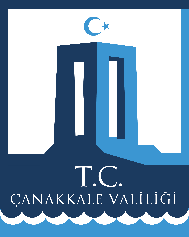 EĞİTİM SEKTÖRÜ Kampüs Altyapısı
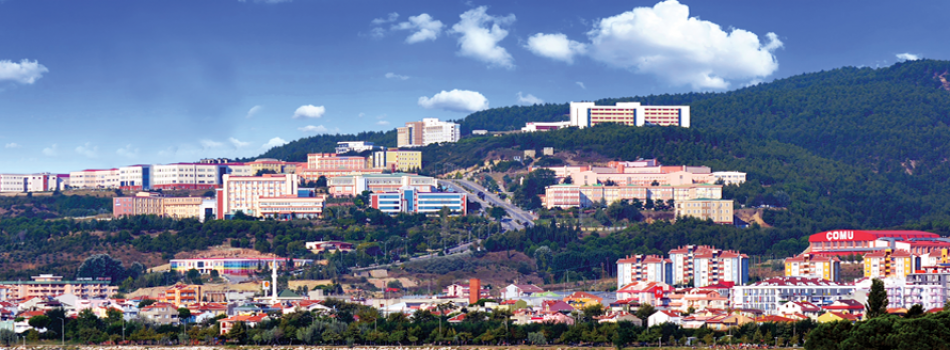 Proje-Yatırımın Görselleri-2
ÇANAKKALE ONSEKİZ MART ÜNİVERSİTESİ
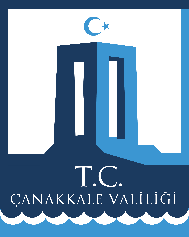 EĞİTİM SEKTÖRÜ Derslik ve Merkezi Birimler
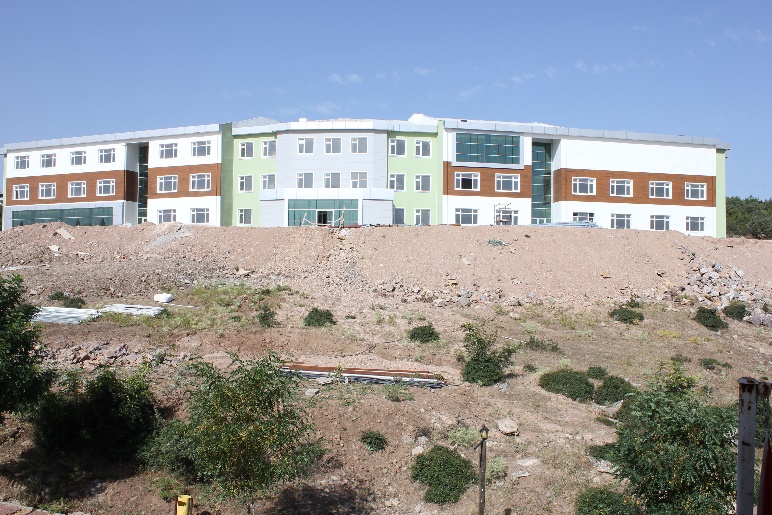 AYVACIK MESLEK YÜKSEKOKULU
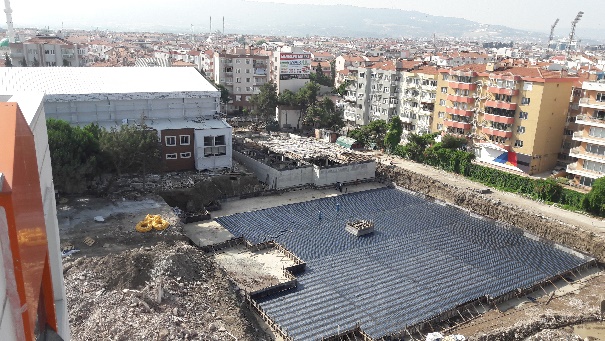 EĞİTİM FAKÜLTESİ A-B BLOK
Proje-Yatırımın Görselleri-2
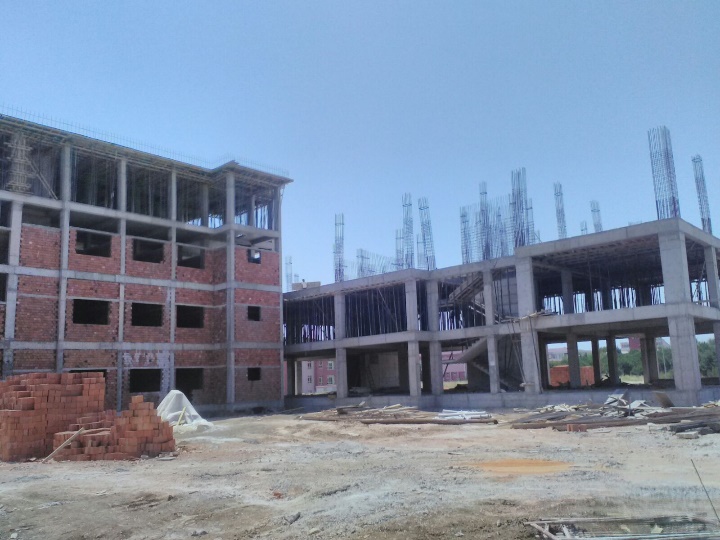 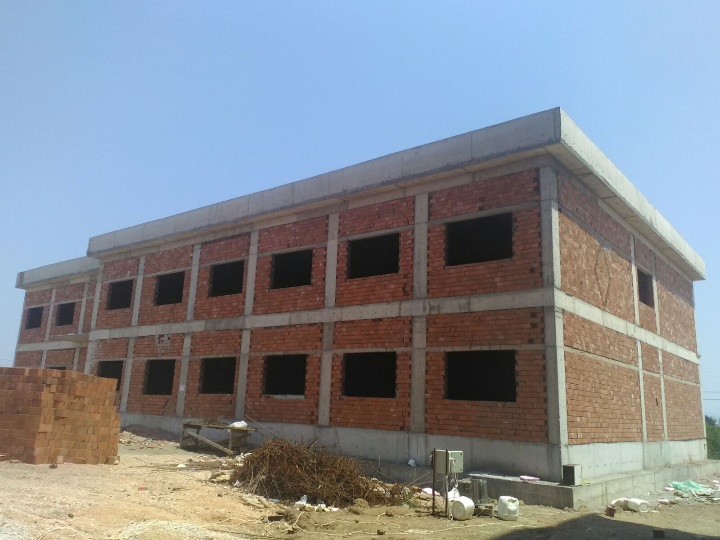 BİGA MESLEK YÜKSEKOKULU
BİGA MESLEK YÜKSEKOKULU
ADALET BAKANLIĞI
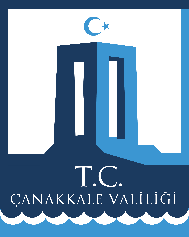 Çanakkale Adalet Hizmet Binası
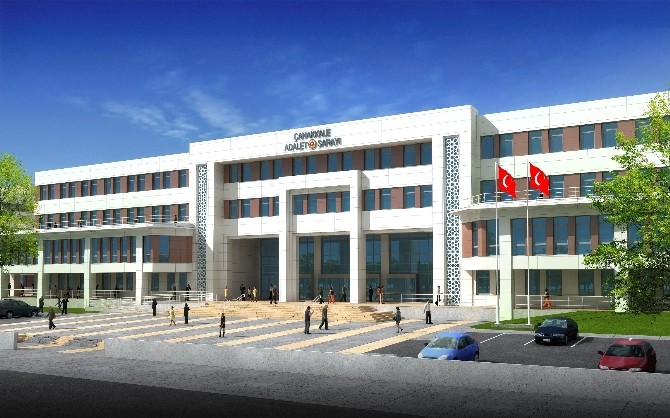 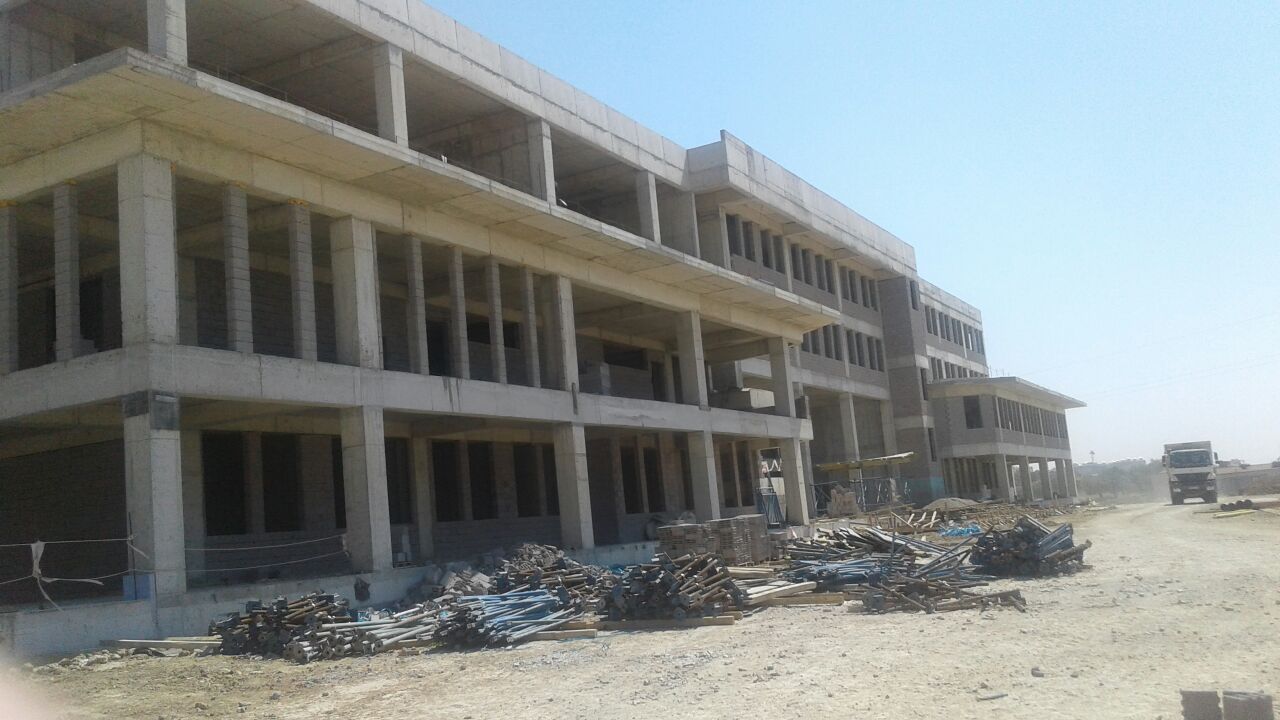 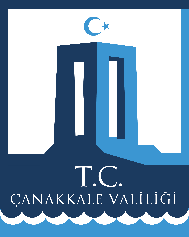 ÇANAKKALE VALİLİĞİ